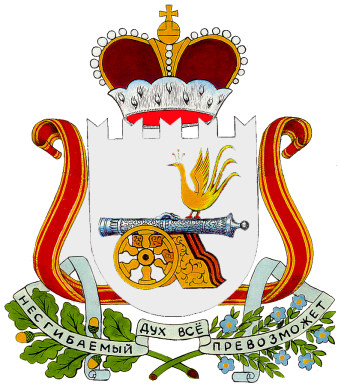 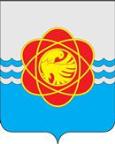 Муниципальное образование 
«город Десногорск» Смоленской области
Социально – культурная смена «Активный возраст»
КОРОЛЁВА АННА АЛЕКСАНДРОВНА, 
председатель комитета по культуре, спорту и молодёжной политике Администрации муниципального образования «город Десногорск» смоленской области
С 31 августа 2020 года по 6 сентября 2020 года на базе отдыха «Космос»,  на берегу Деснянского водохранилища, при поддержки  Госкорпорации «Росатом», Администрации муниципального образования «город Десногорск» Смоленской области, в рамках проекта «социально – культурная смена «активный возраст» 20 ветеранов муниципальной службы, ветеранов педагогического труда, ветеранов труда градообразующего предприятия  приняли участие в реализации данного проекта.
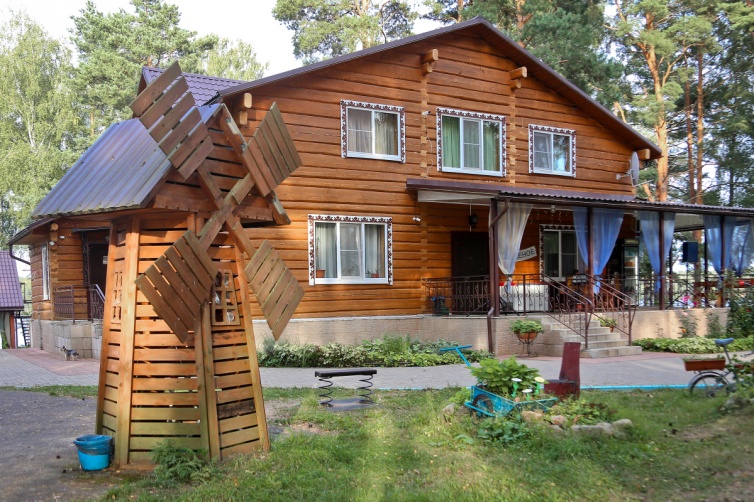 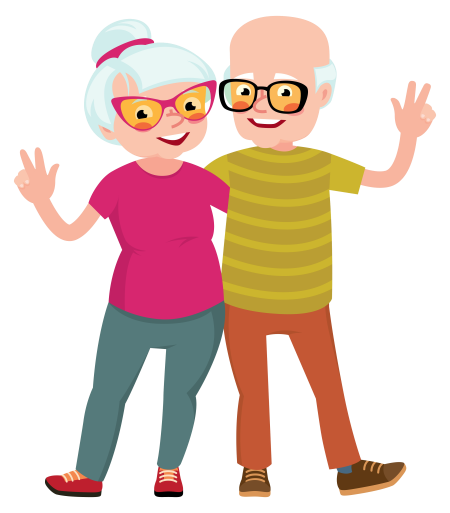 ЦЕЛЬ : создание гибкой платформы для реализации гражданских потребностей, связанных с ними интересов и ценностей, между муниципальной властью и институтами гражданского общества.
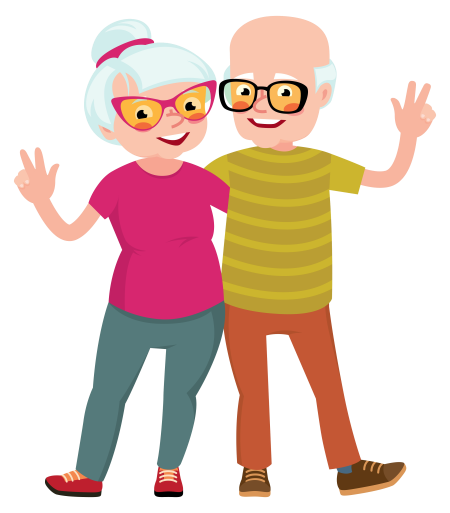 На торжественном открытии смены прошло знакомство участников друг с другом и взят курс на активную деятельность. Участникам предстояло стать «первопроходцами» и заложить традиции самой первой смены.
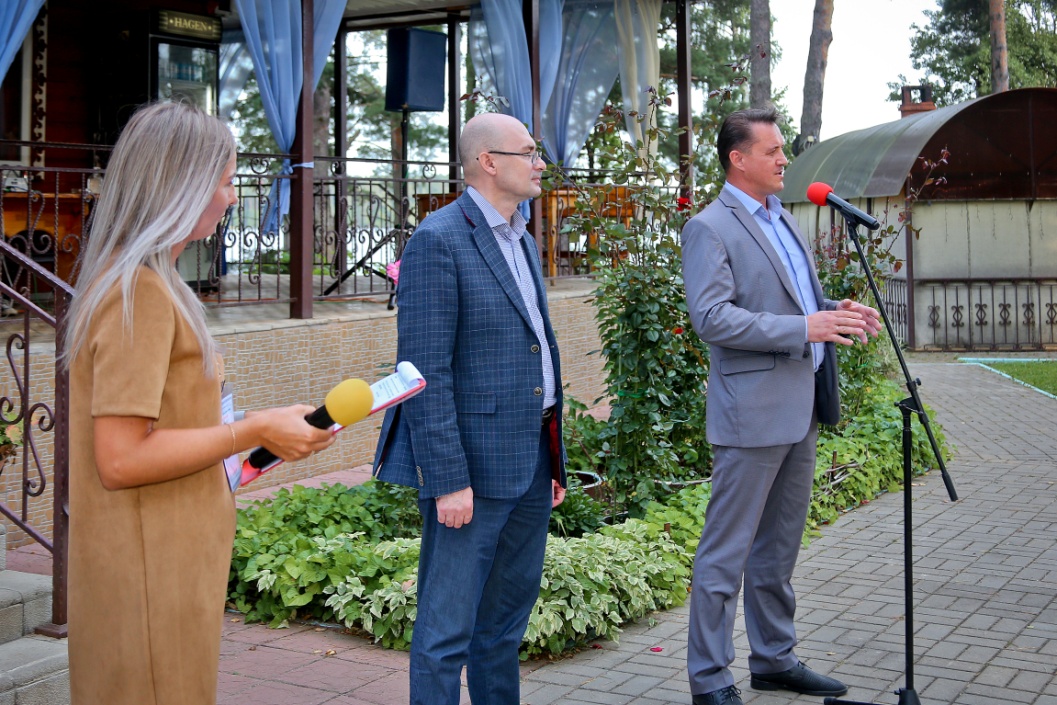 Долголетие = Активность
Участники смены «Активный возраст»
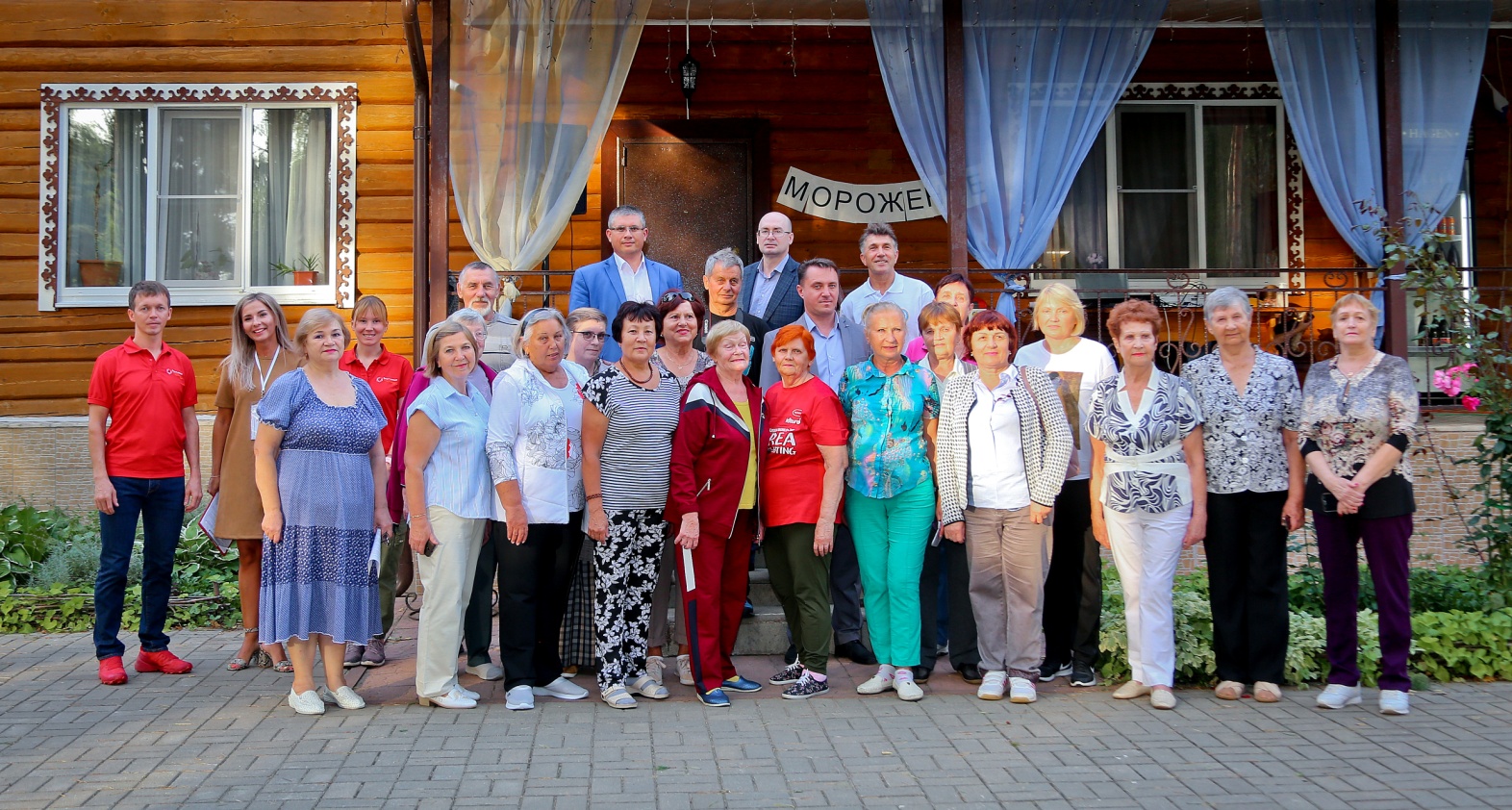 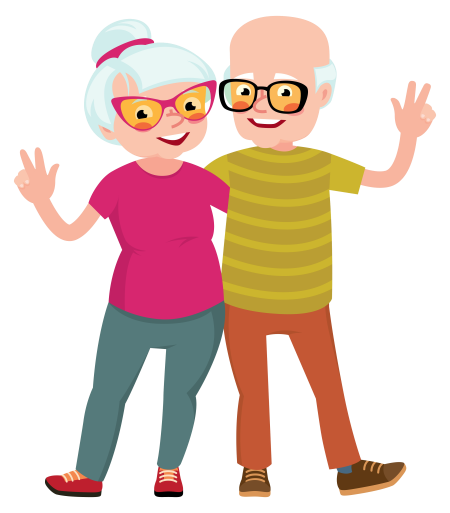 Ежедневно в течении всей смены к участникам приезжали интересные гости-спикеры.
В свободной и комфортной атмосфере вели беседы на актуальные темы
Ольга Владимировна Окунева 
депутат Государственной Думы, Первый заместитель председателя Комитета по вопросам семьи, женщин и детей, координатор федерального партийного проекта «Крепкая семья».
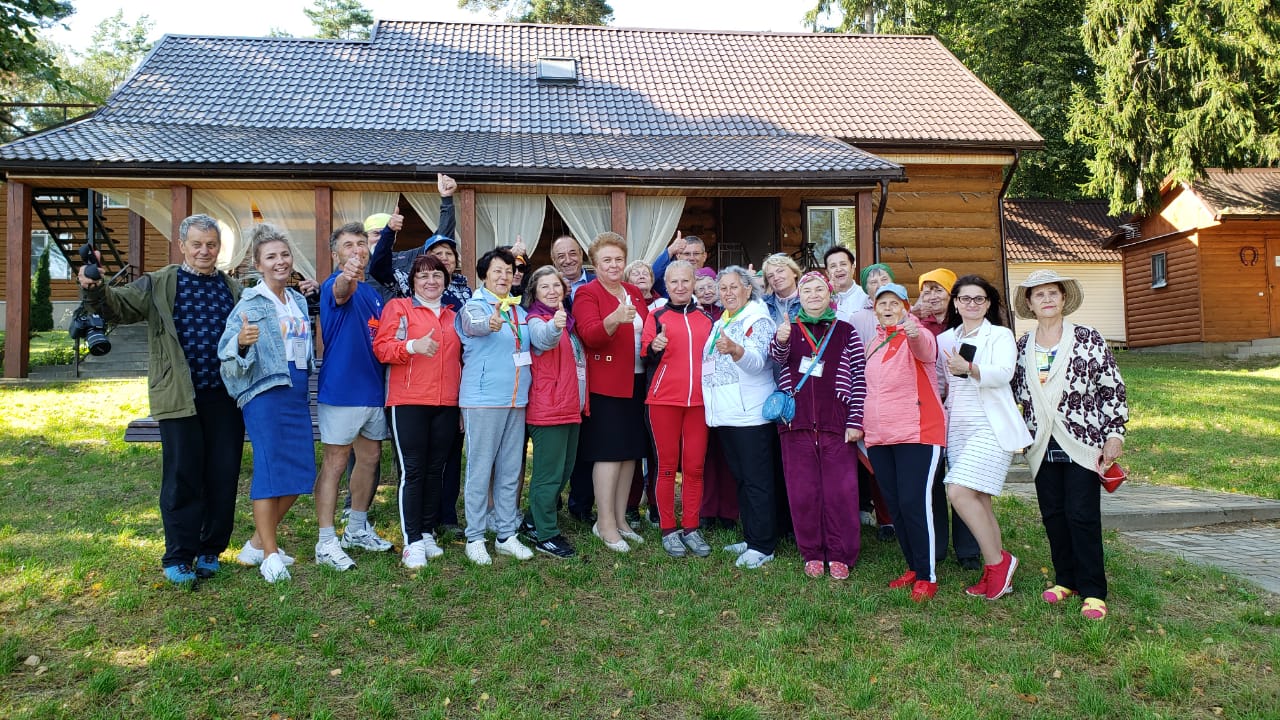 Михаил Васильевич Лосенко
депутат Смоленской областной Думы, 
почетный гражданин города Десногорска, директор Акционерного общества «Атомтранс» .
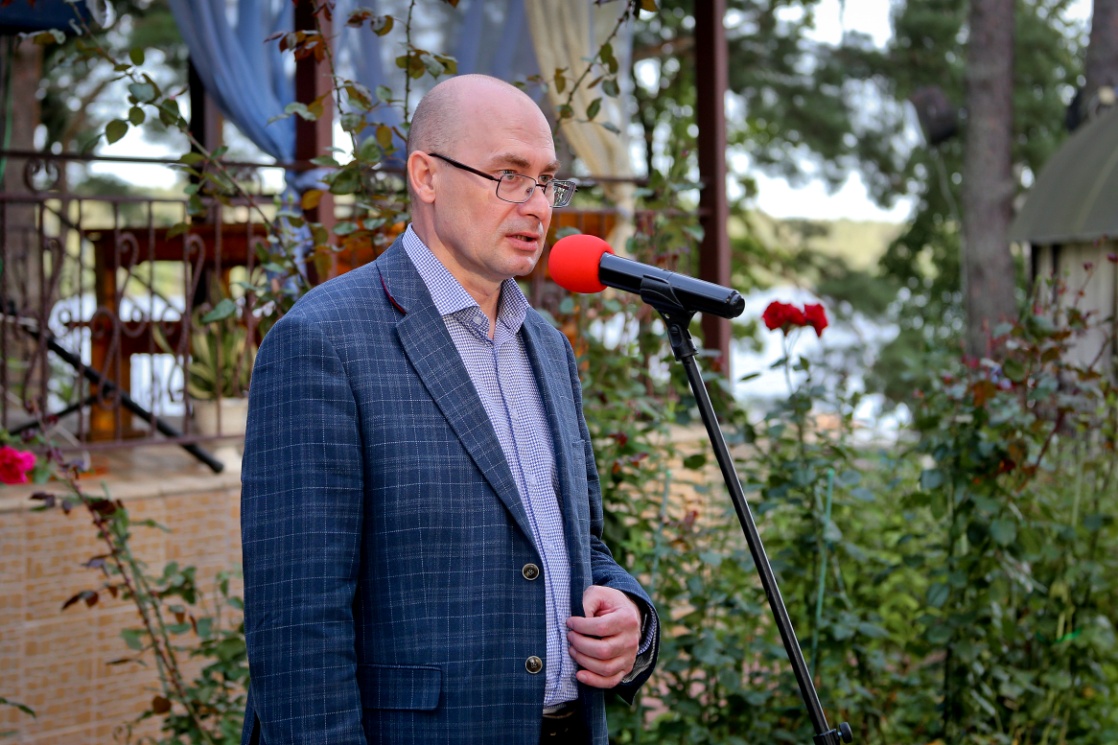 Андрей  Николаевич   Шубин
Глава муниципального образования
 «город Десногорск» Смоленской области
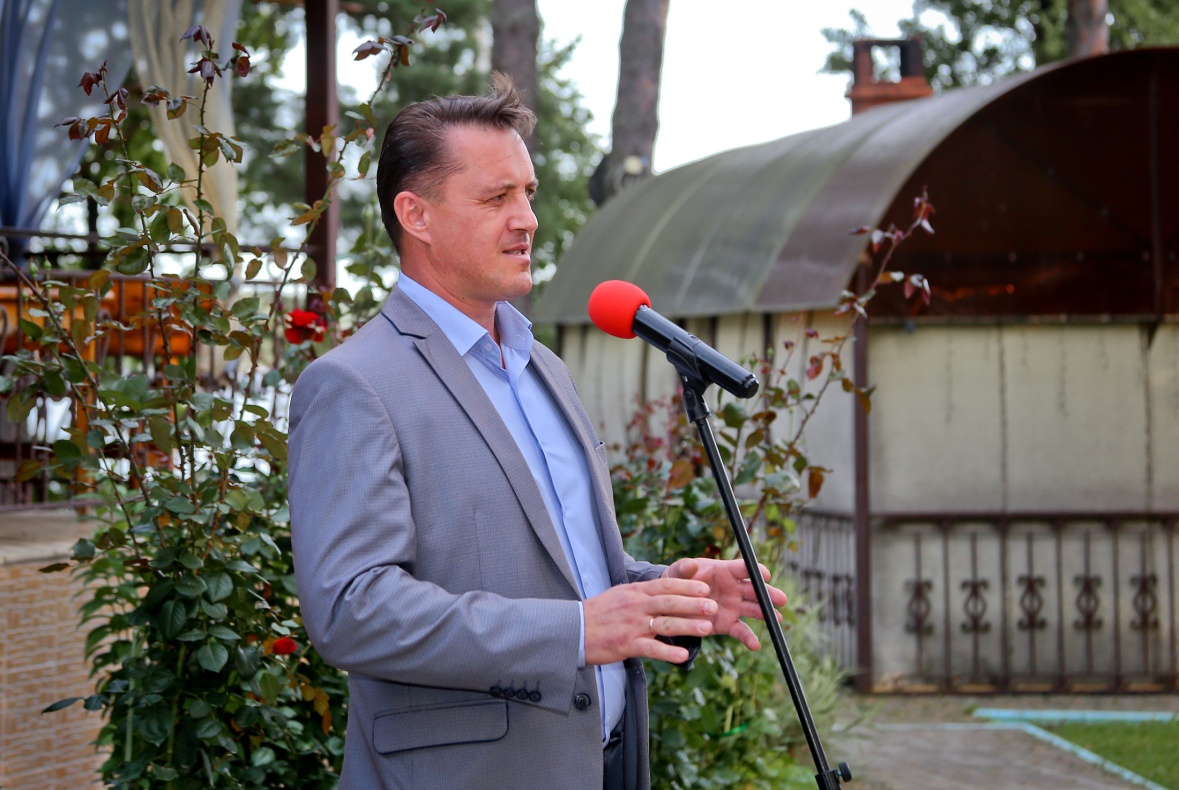 Анатолий Александрович Терлецкий    Председатель Десногорского городского Совета депутатов, заместитель директора Смоленской атомной станции по управлению персоналом
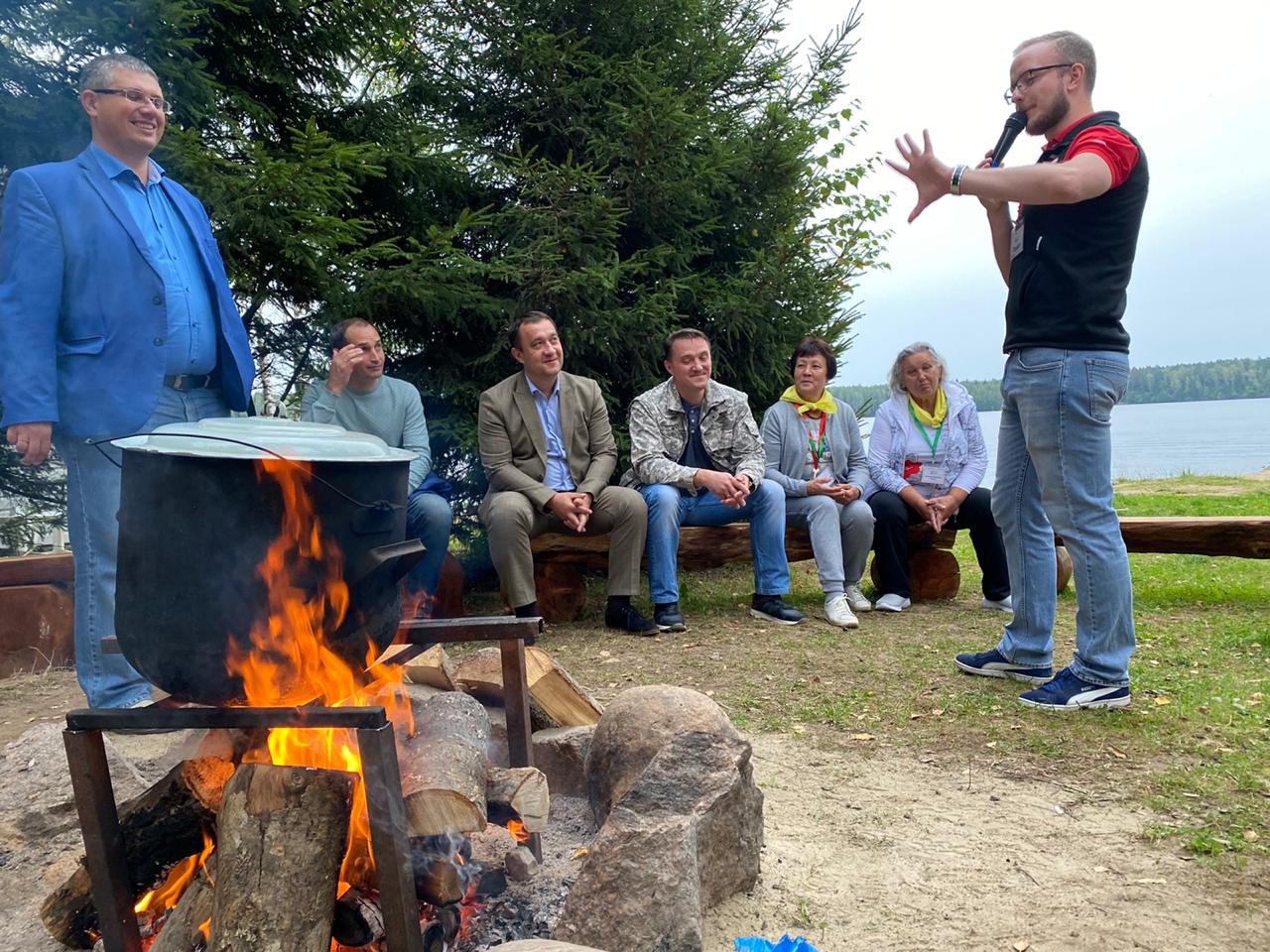 Такой формат встреч «лицом к лицу» благоприятно сказалось  на дальнейшем развитии муниципалитета и общественности.
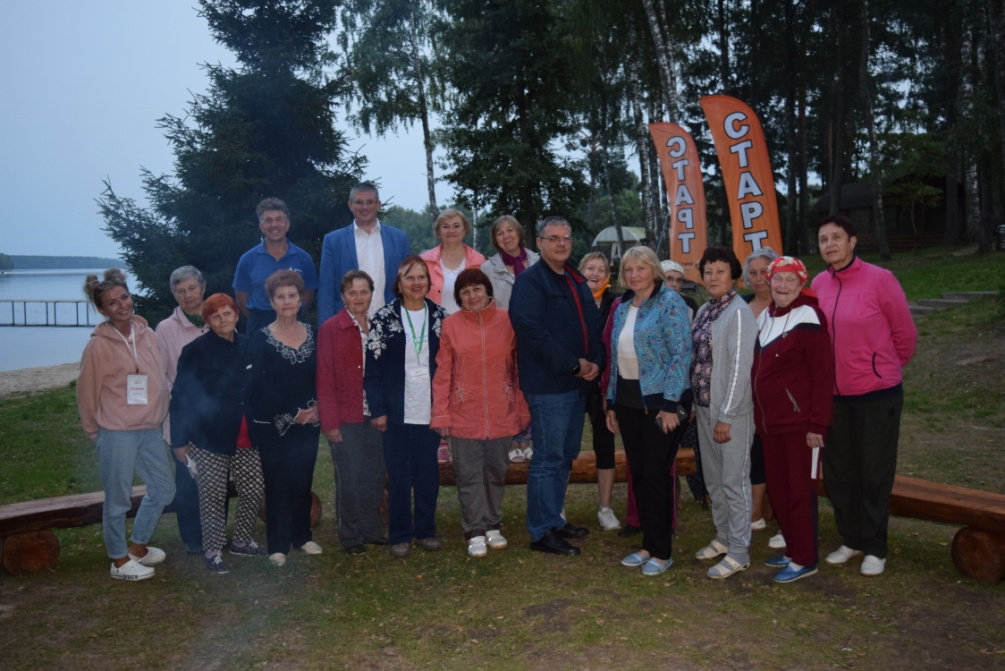 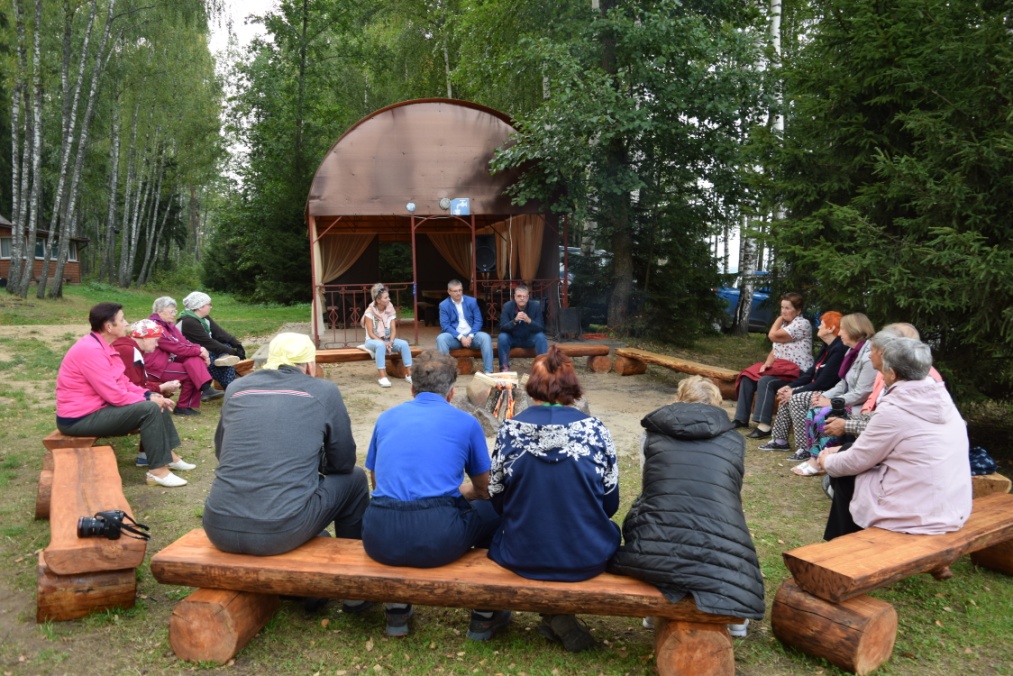 Узнали:
Граждане:
- О государственной политике
- О развитии региона
- О развитии города и возможностях участия в местном самоуправлении
- О возможности решения проблем
Представители власти:
- О проблемах жителей
- О запросах граждан
- Об активных жителях – опоре при внедрении изменений
Сохранение традиций, активный образ жизни, овладение новыми компетенциями
Изготовление и презентация стенгазет на тему «75 лет ПОБЕДЫ»
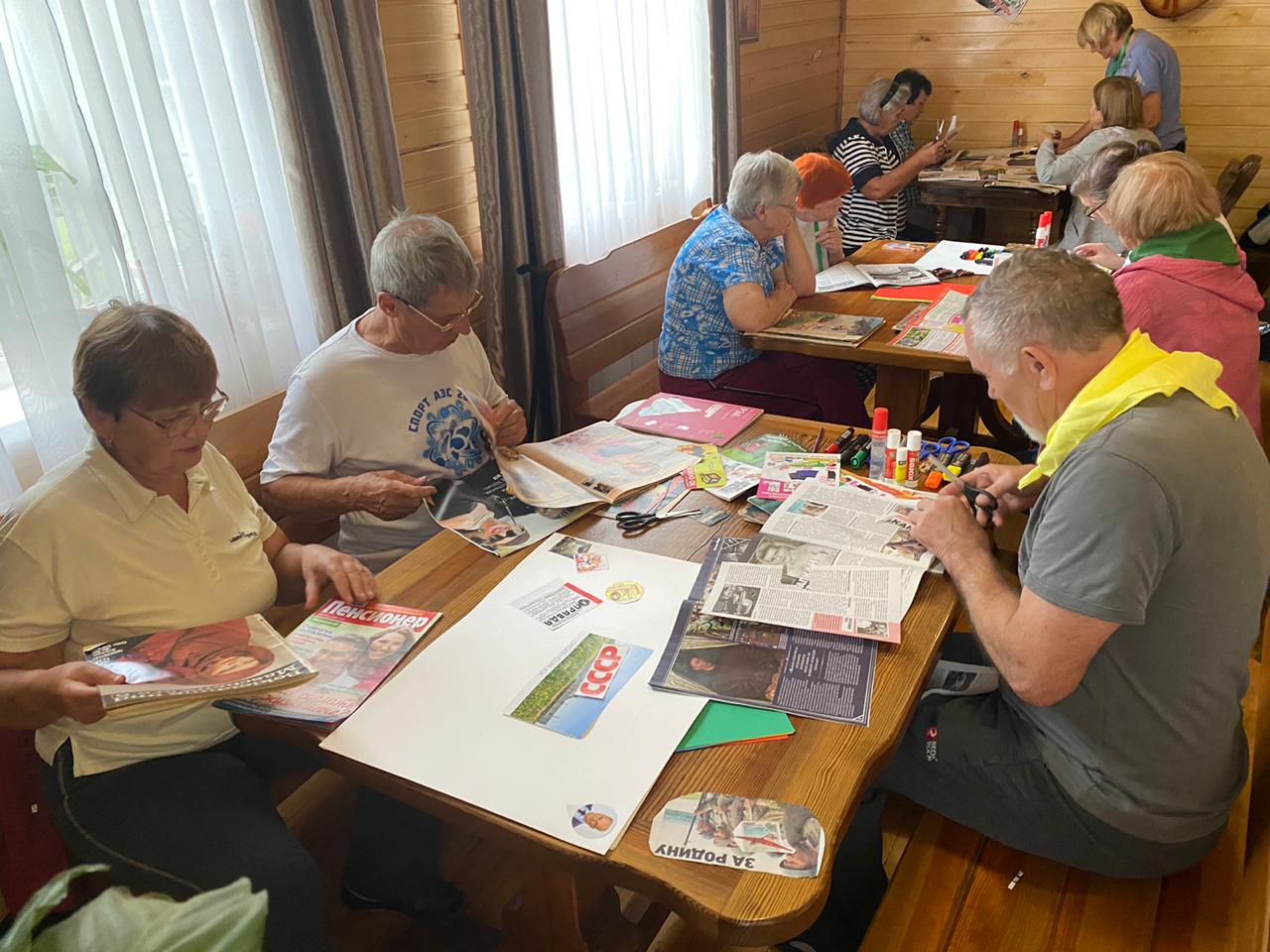 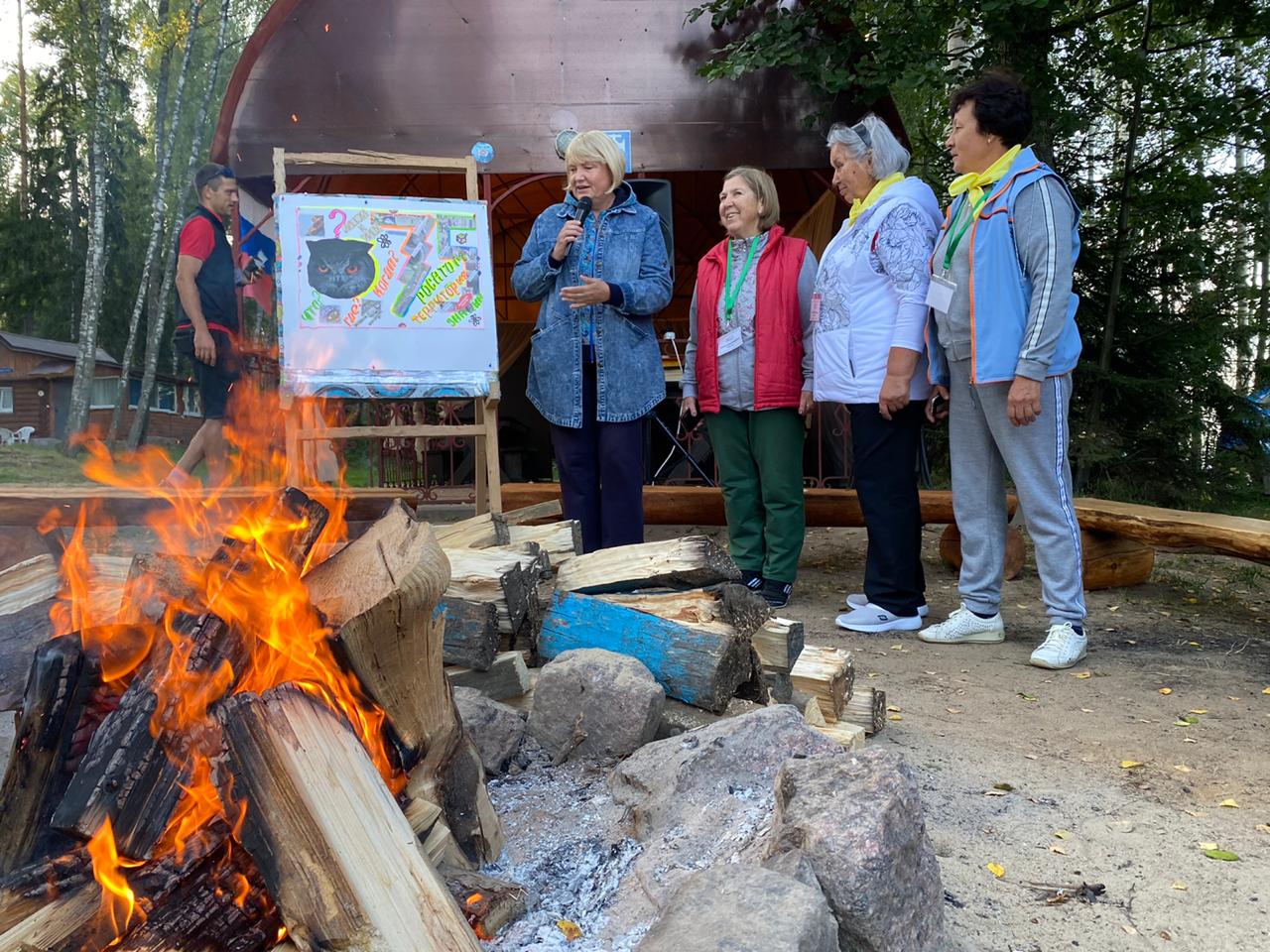 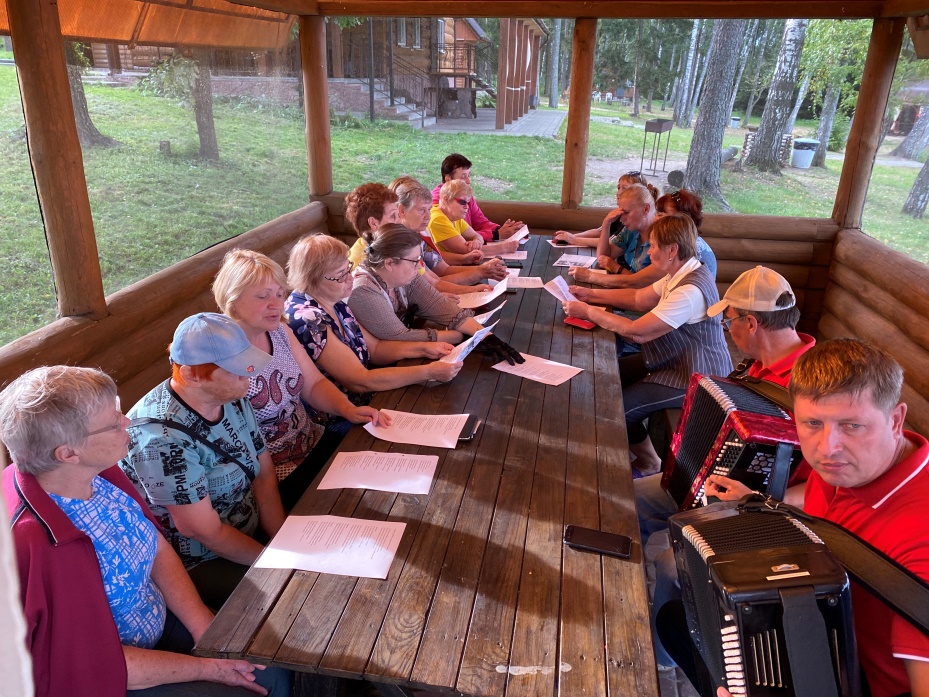 Вокальные «сражения» у вечернего костра
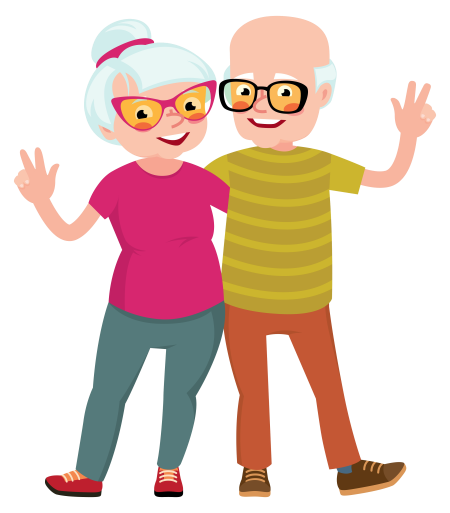 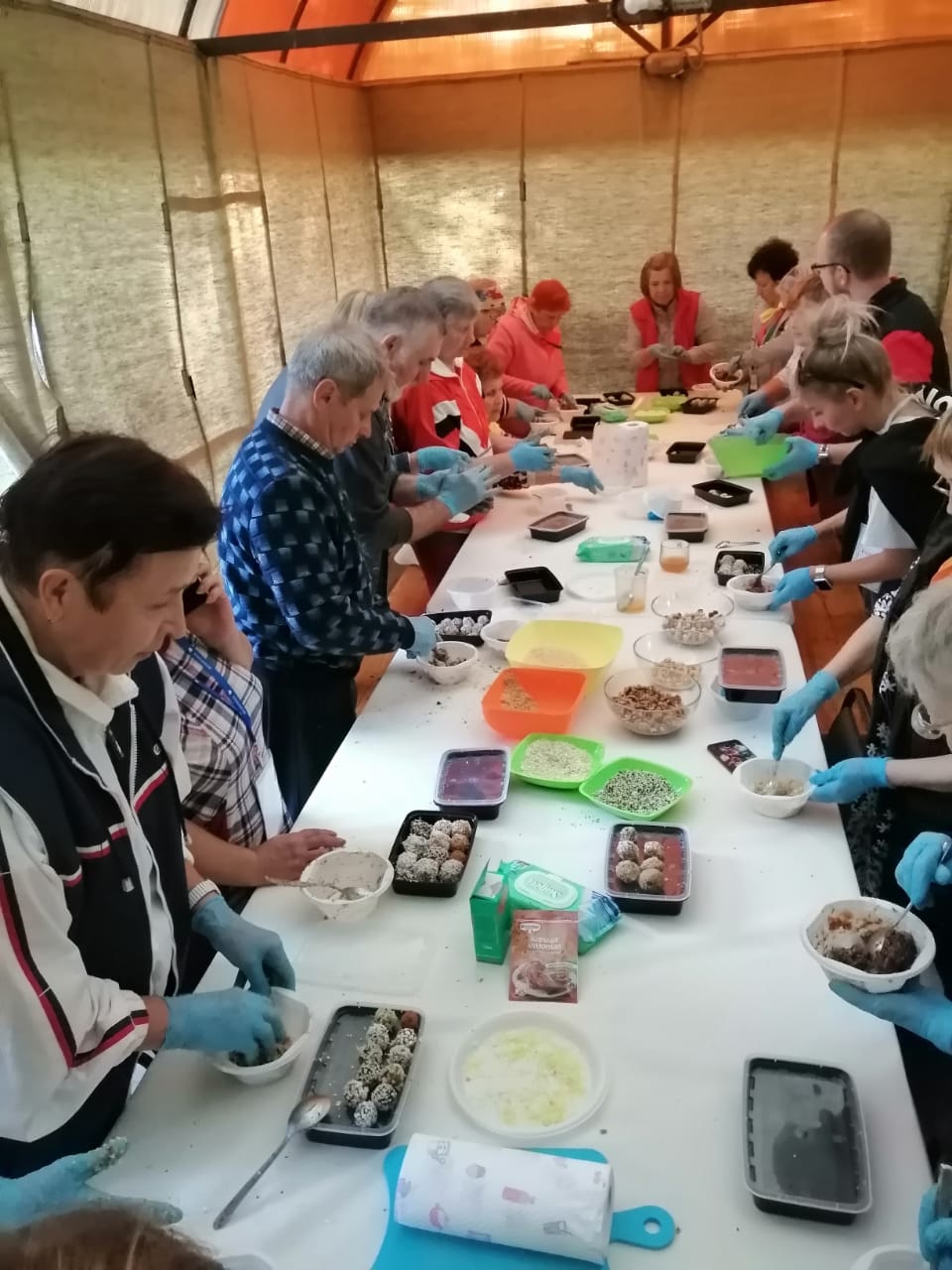 На протяжении 6 дней для участников были организованны полезные и интересные для них мастер-классы, а так же фиксировались рекорды смены.
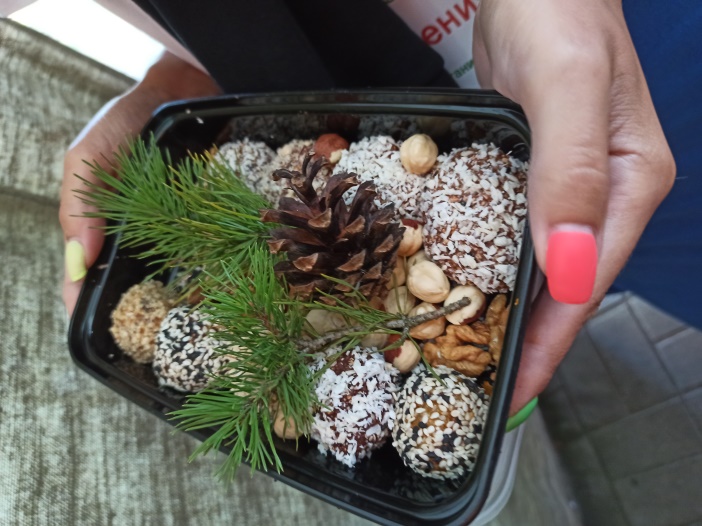 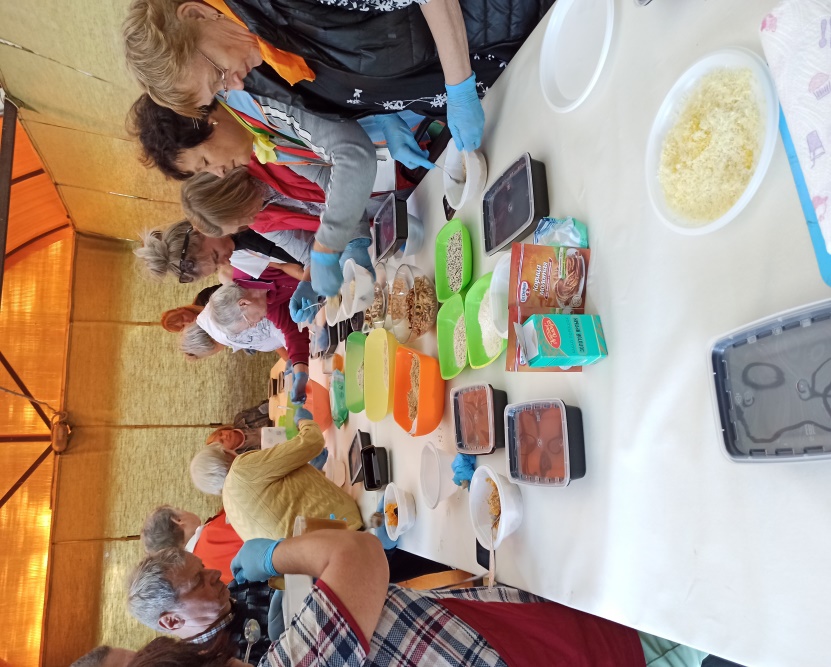 Изготовление натуральных, экологически чистых конфет
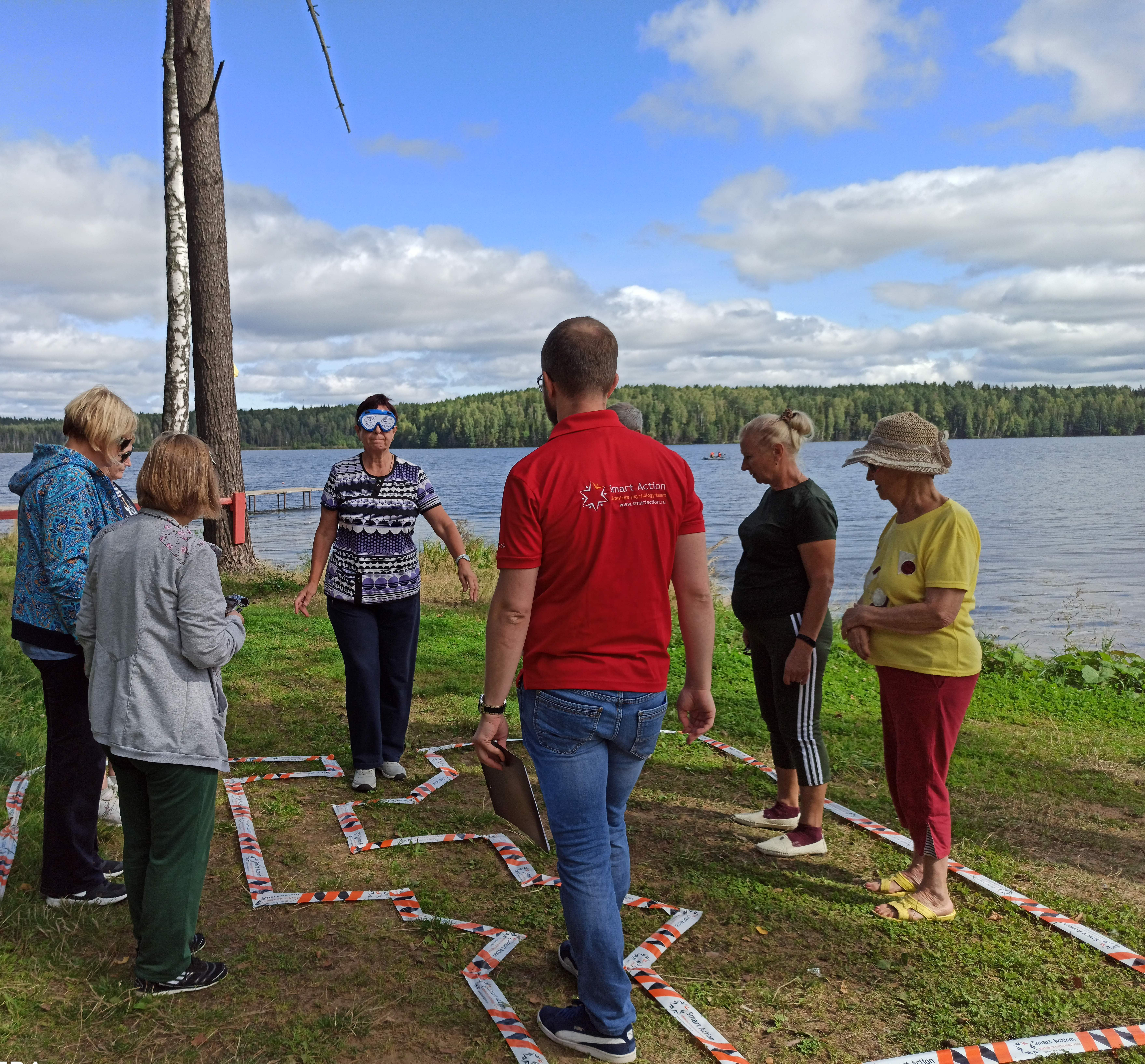 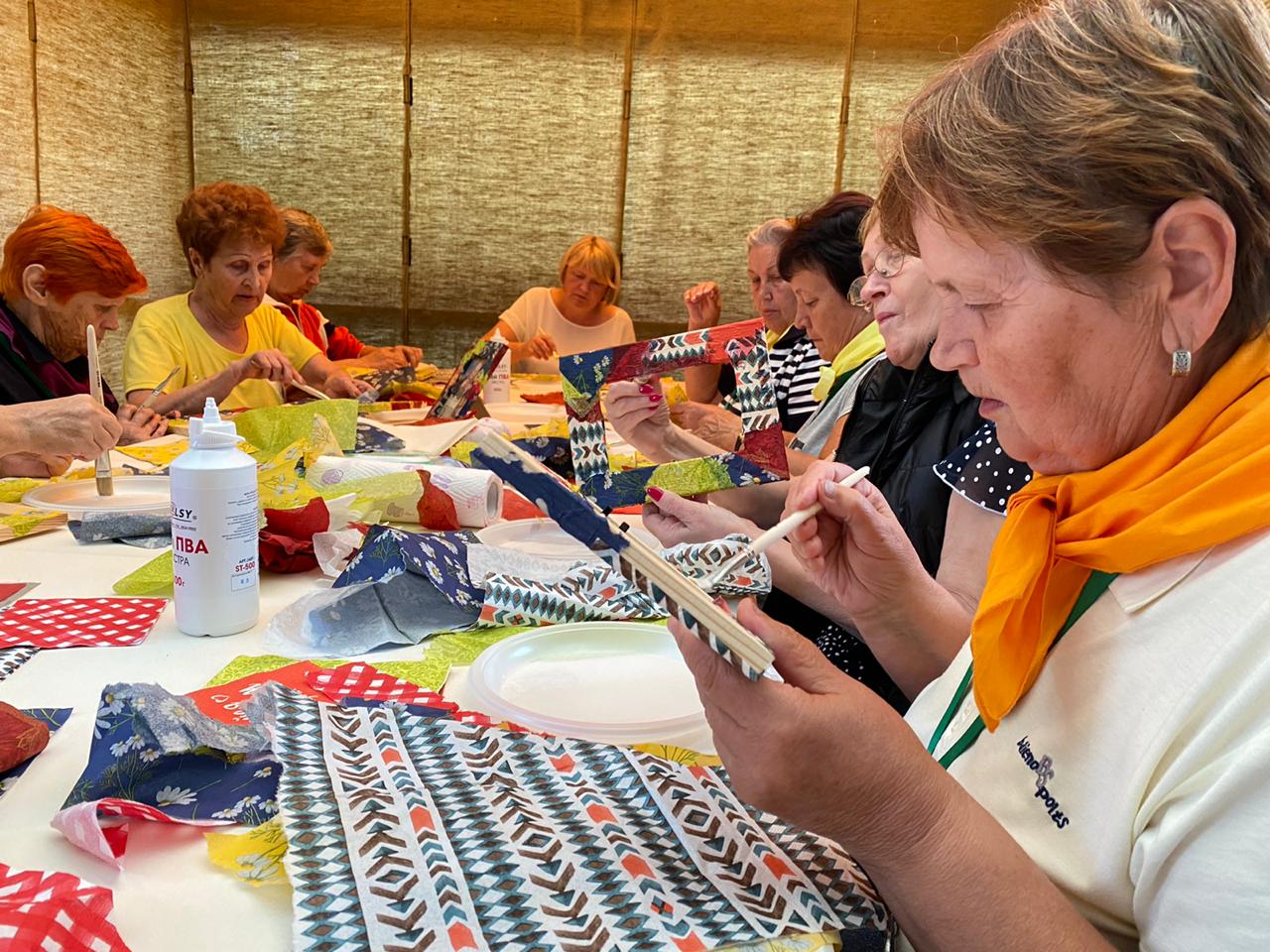 Мастер-класс в технике декупаж по оформлению индивидуальных фоторамок. Рамки  с фотографиями были подарены  участникам на торжественном закрытии смены «Активный возраст».
Мастер-класс по многоцветной набойке на ткани по технике Смоленских мастеров. Смоленские мастера сохранили до наших времен уникальную технологию нанесения рисунка на ткань  и передали её нашим участникам смены
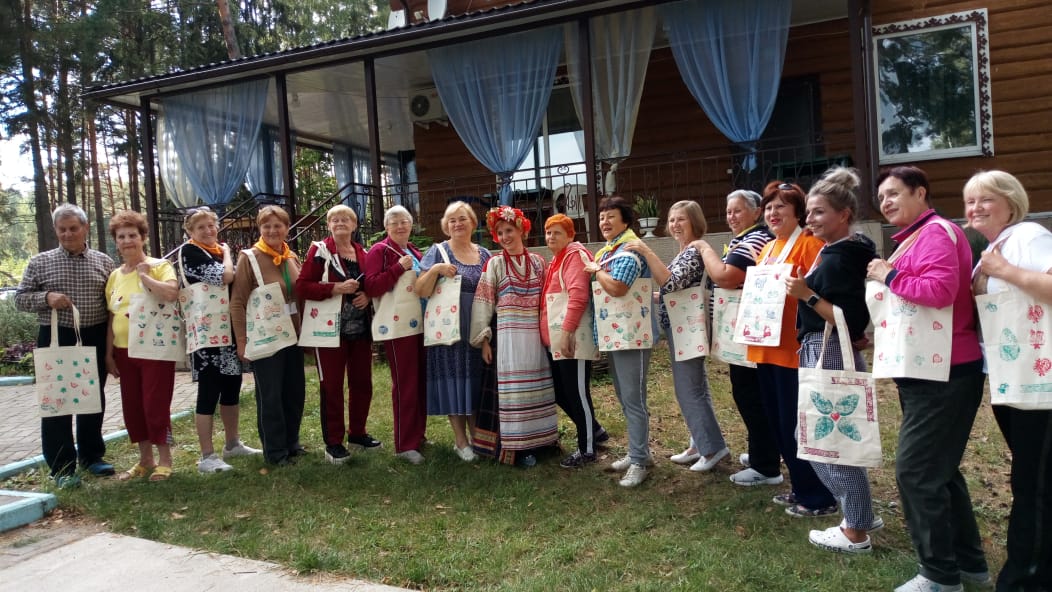 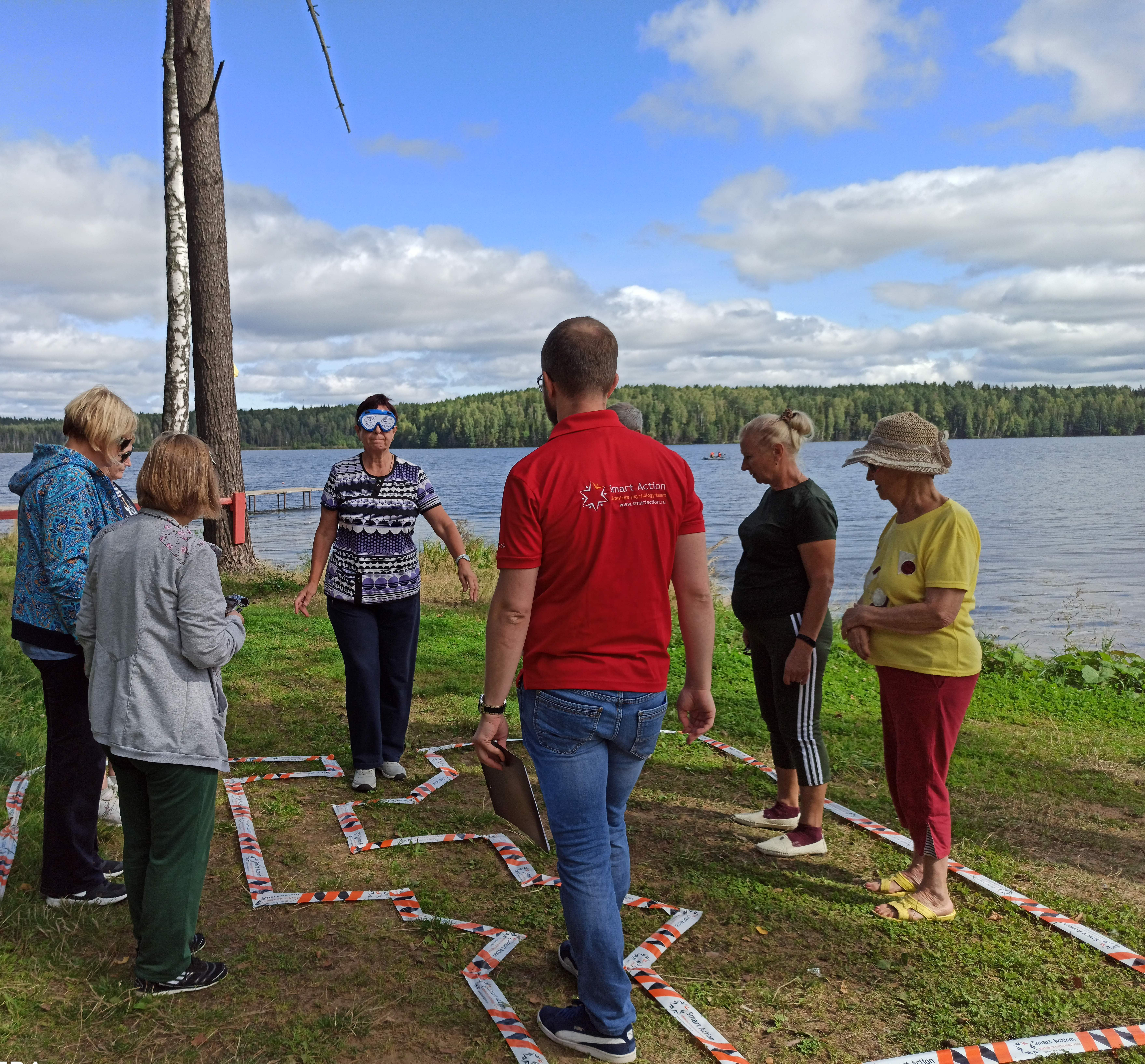 ОРИЕНТИР НА ЗДОРОВЫЙ ОБРАЗ ЖИЗНИ, АКТИВНОСТЬ, ВЗАИМОДЕЙСТВИЕ
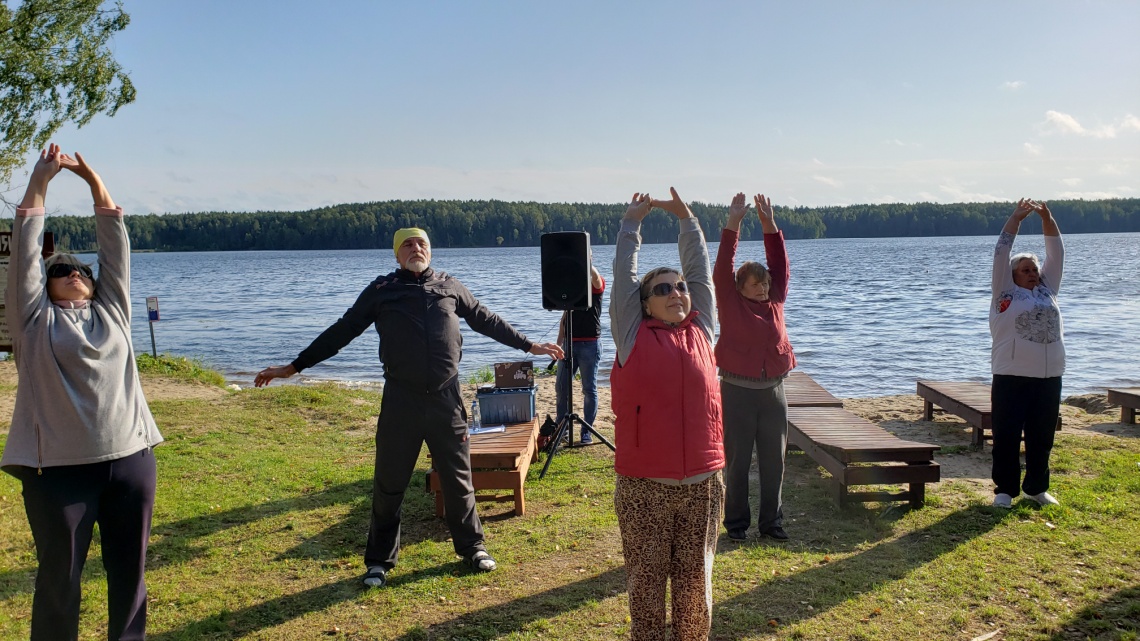 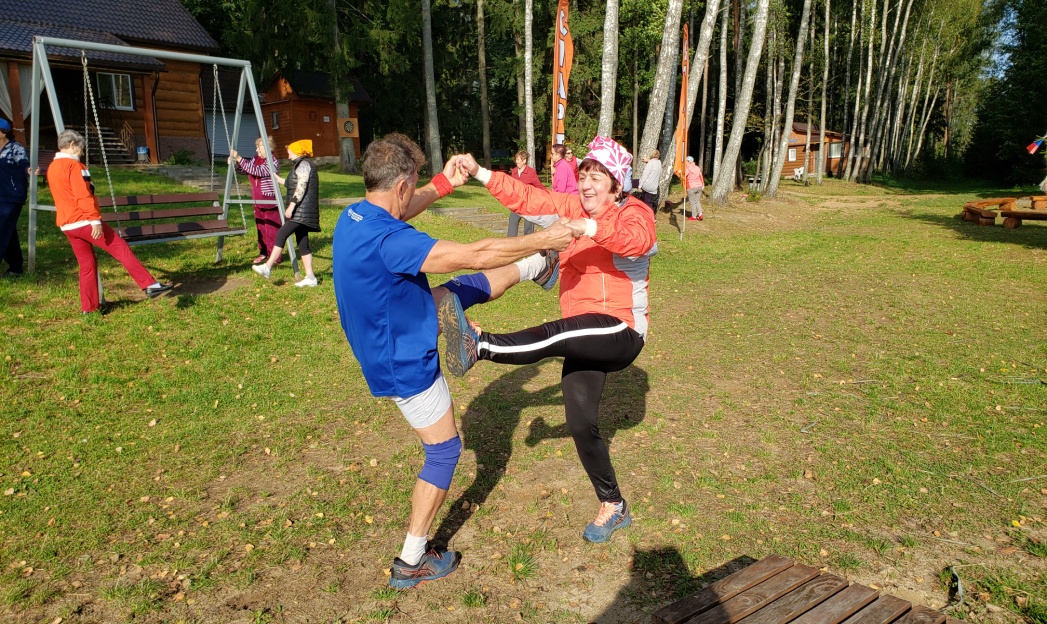 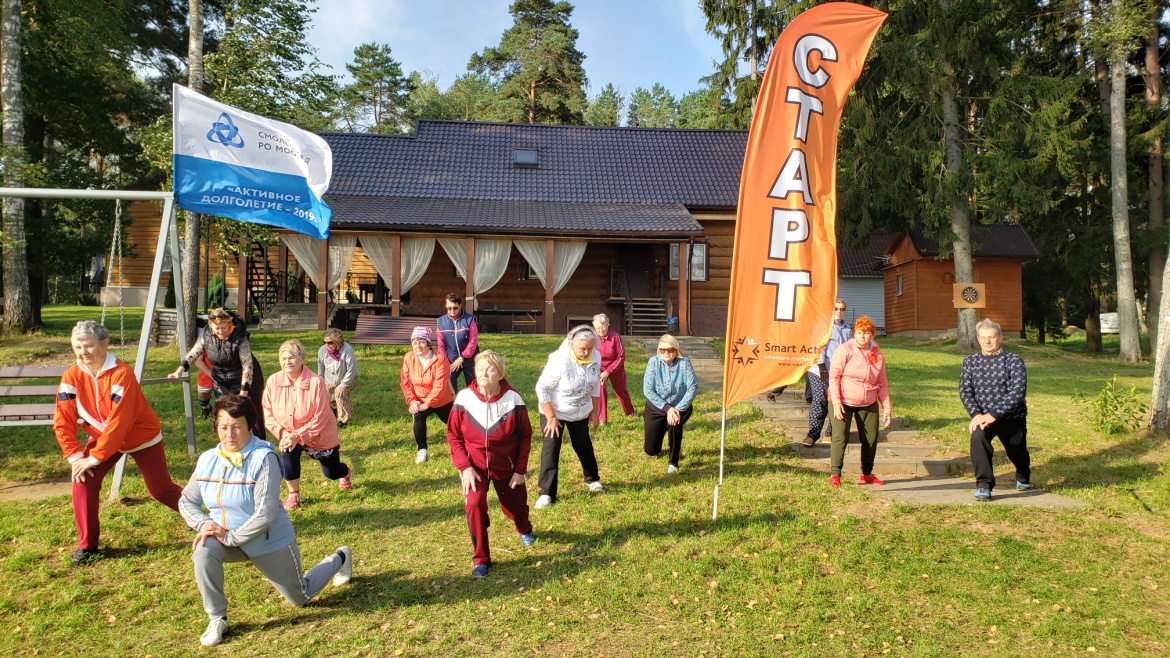 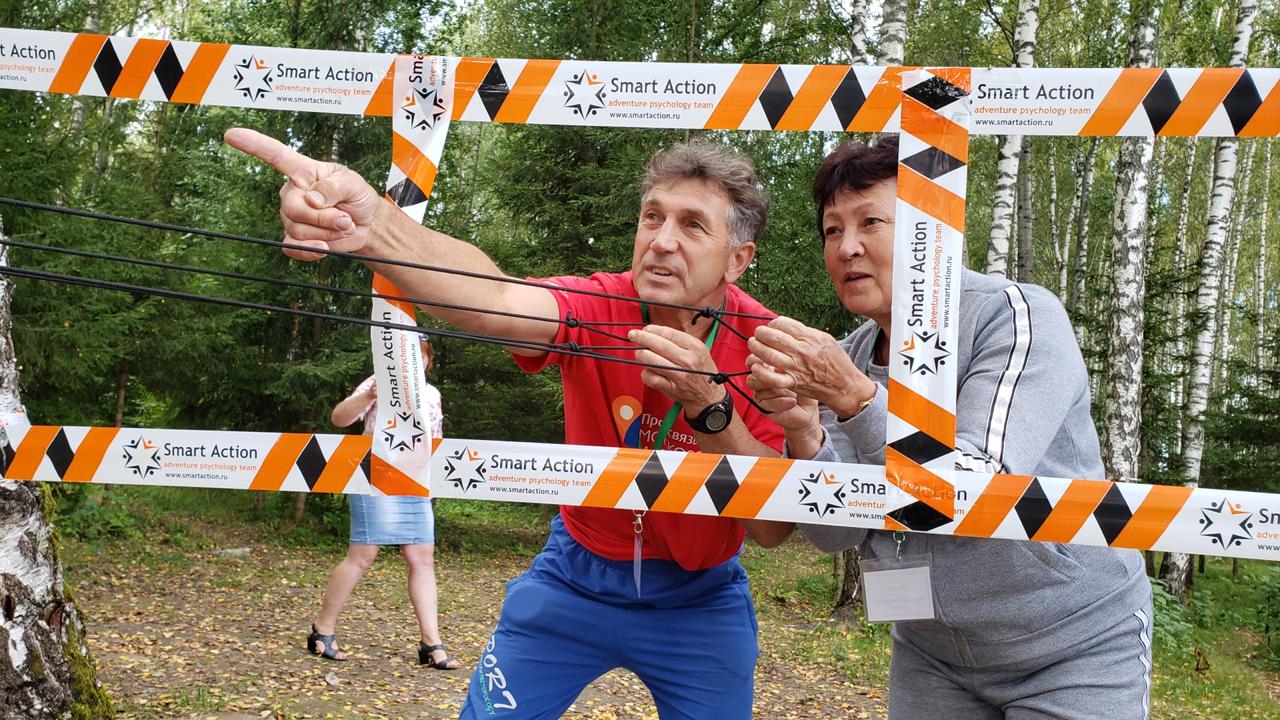 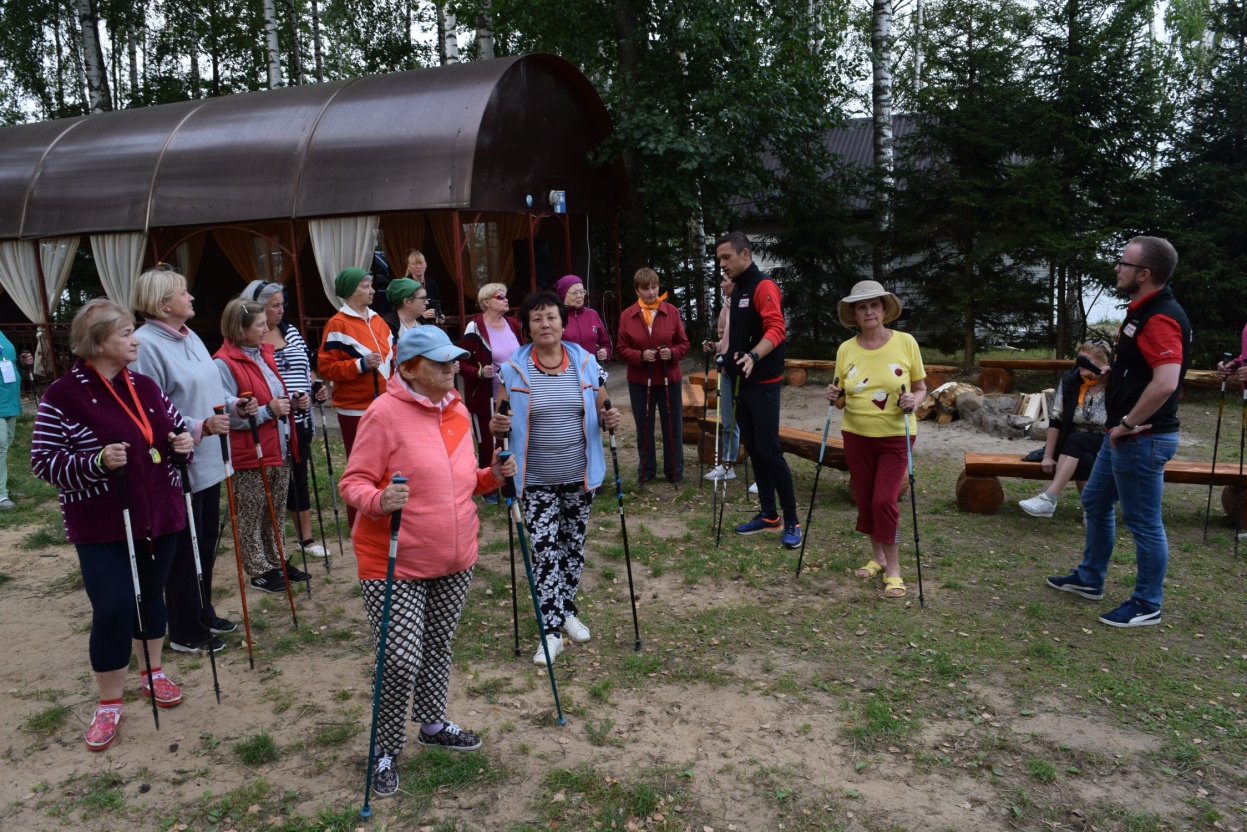 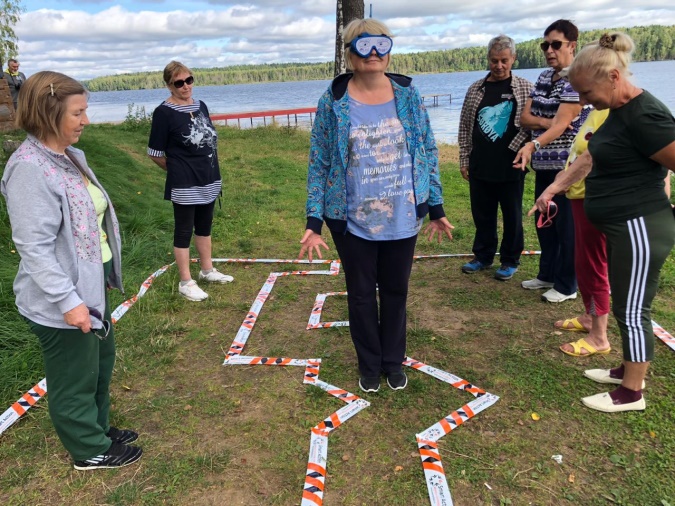 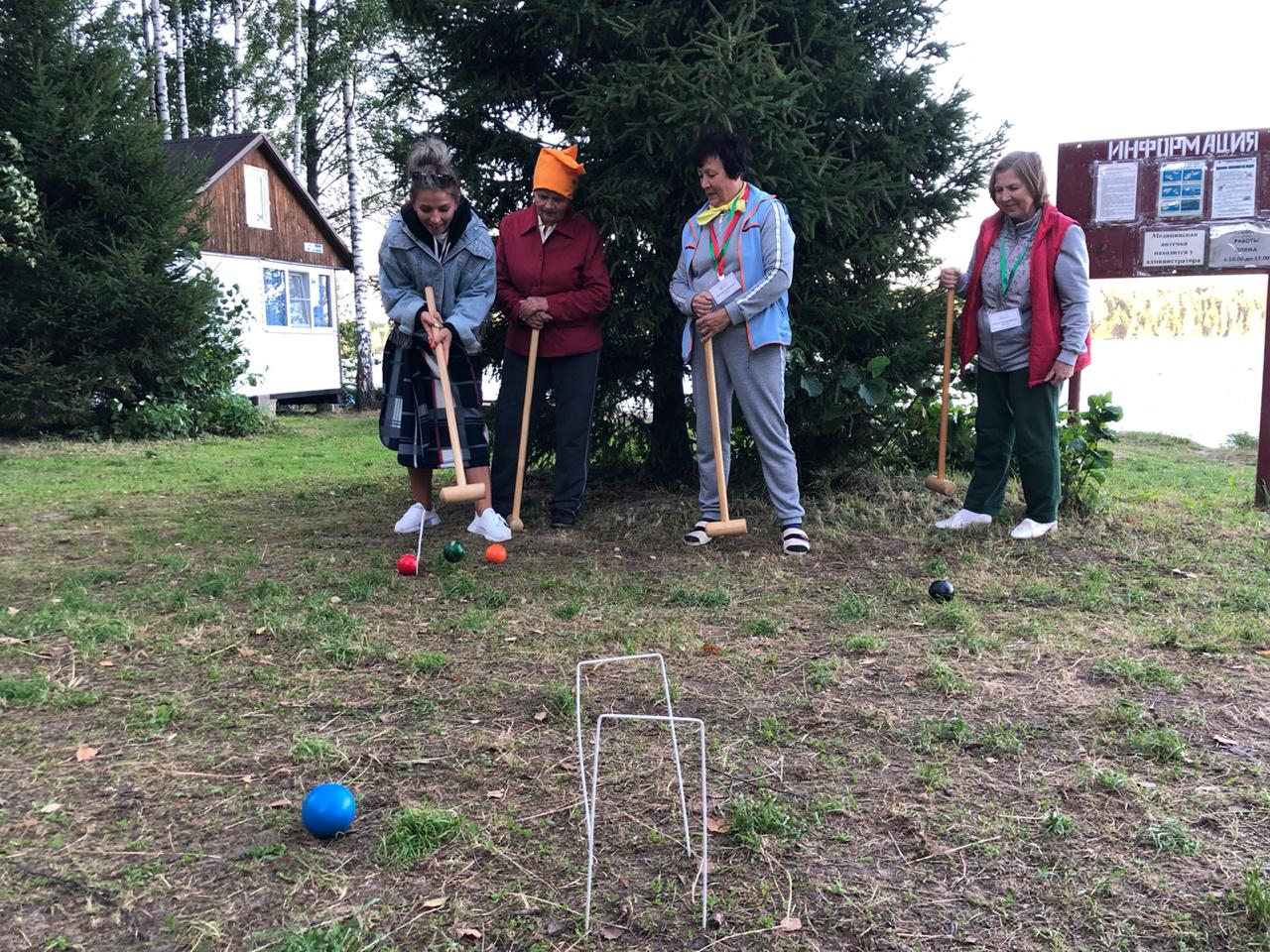 ОСВОЕНИЕ НОВОГО
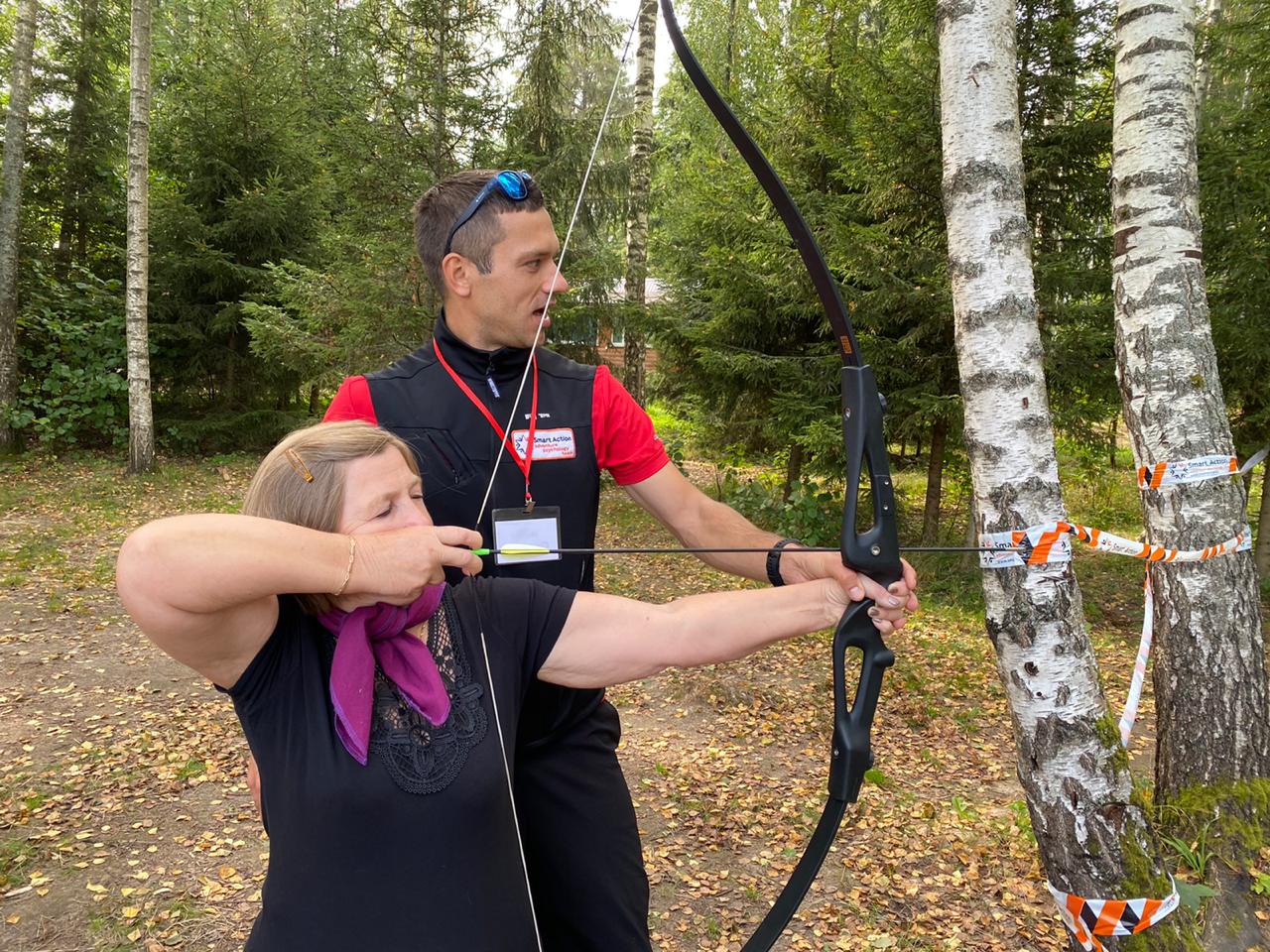 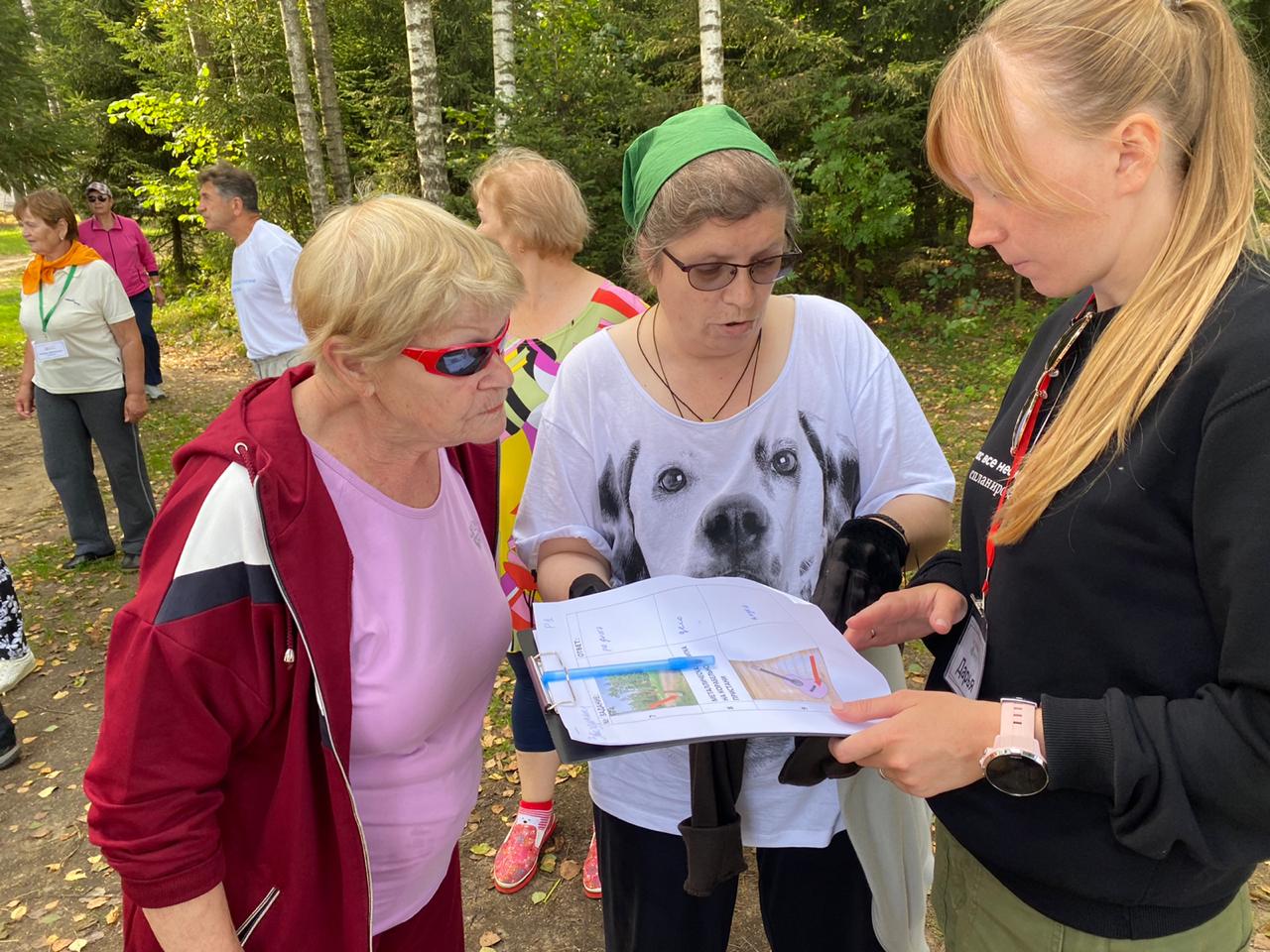 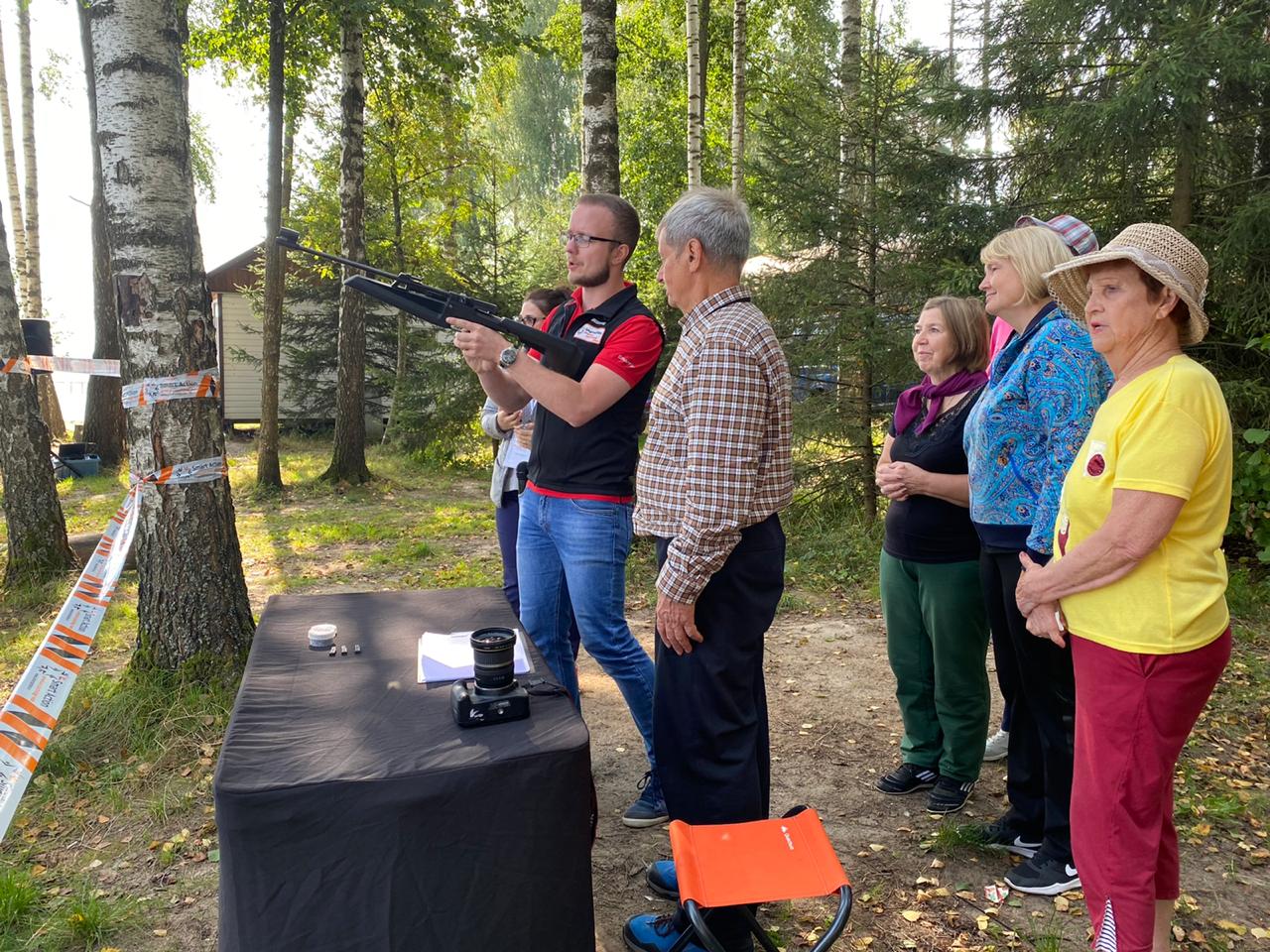 Спортивное ориентирование с элементами интеллектуальной викторины  порадовало участников, ведь многие задания они делали впервые в жизни
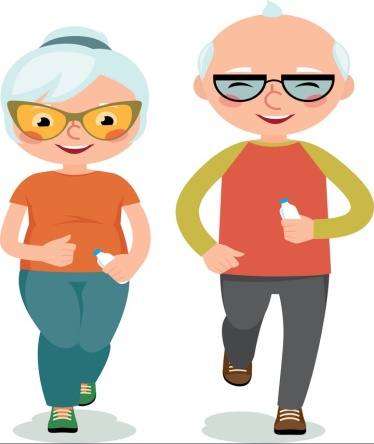 УВАЖЕНИЕ К РОДНЫМ МЕСТАМ РОЖДАЕТСЯ ИЗ ПОЗНАНИЯ ИСТОРИИ
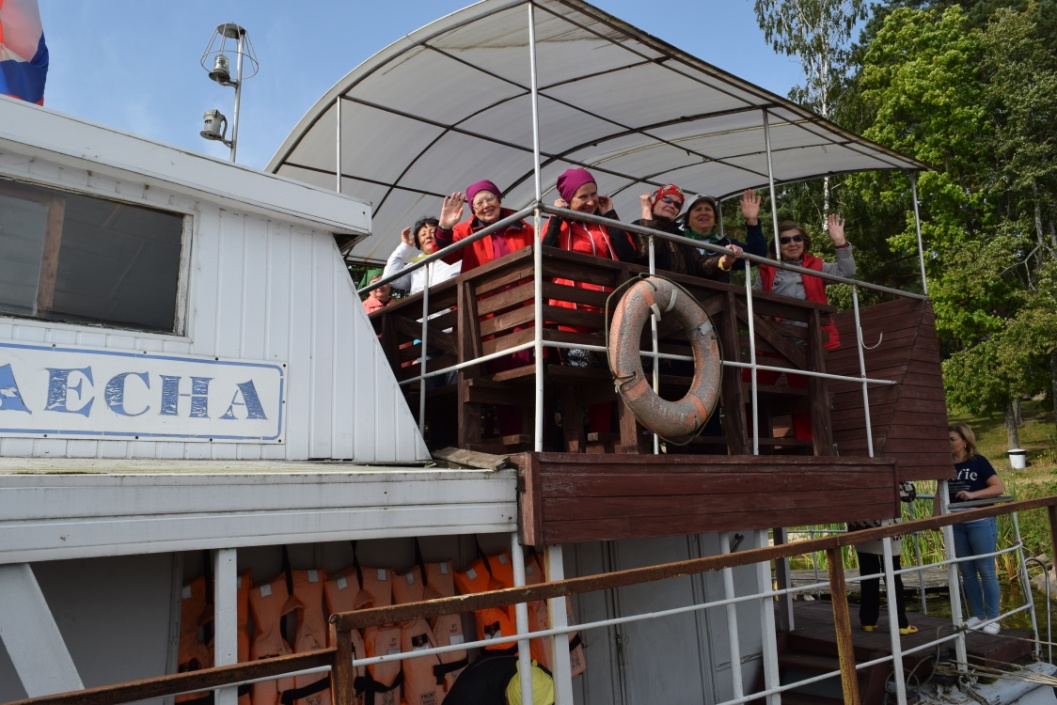 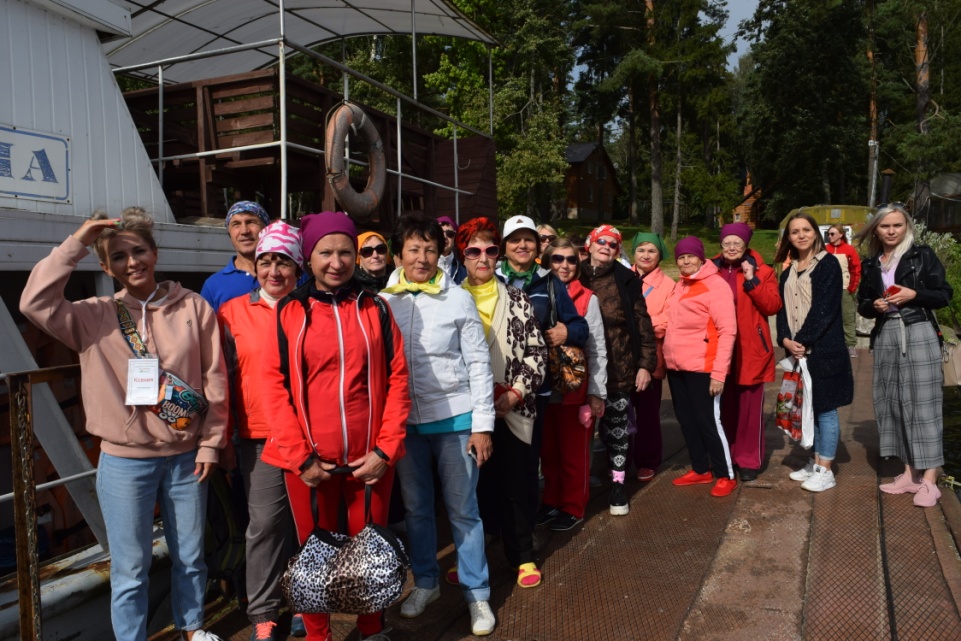 Информационно-просветительской частью смены стала экскурсионная прогулка на теплоходе по 
р. Десна в ходе которой, участники узнали про древние стоянки предков и прониклись  историей Смоленщины в годы Великой отечественной войны.
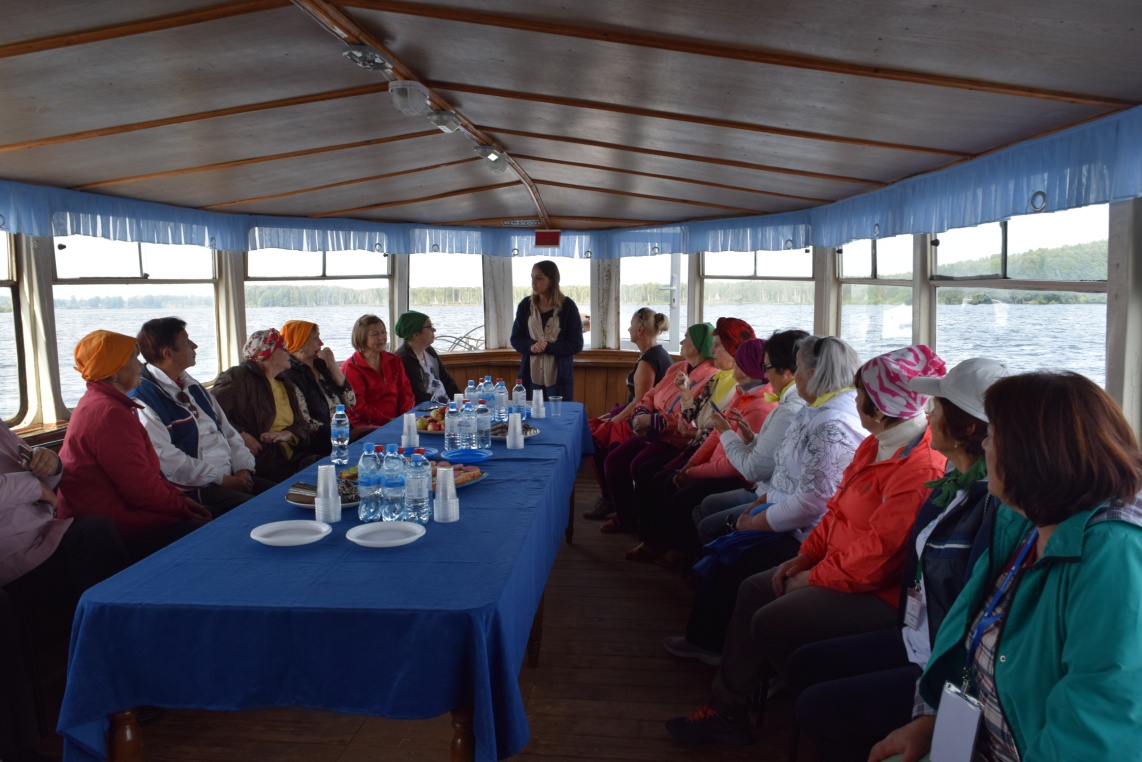 РАЗВИТИЕ ТЕРРИТОРИИ, РАЗВИТИЕ КАДРОВОГО ПОТЕНЦИАЛА НЕВОЗМОЖНО БЕЗ ПЕРЕДАЧИ  МОЛОДЕЖИ ЗНАНИЙ, ОПЫТА, ТРАДИЦИЙ
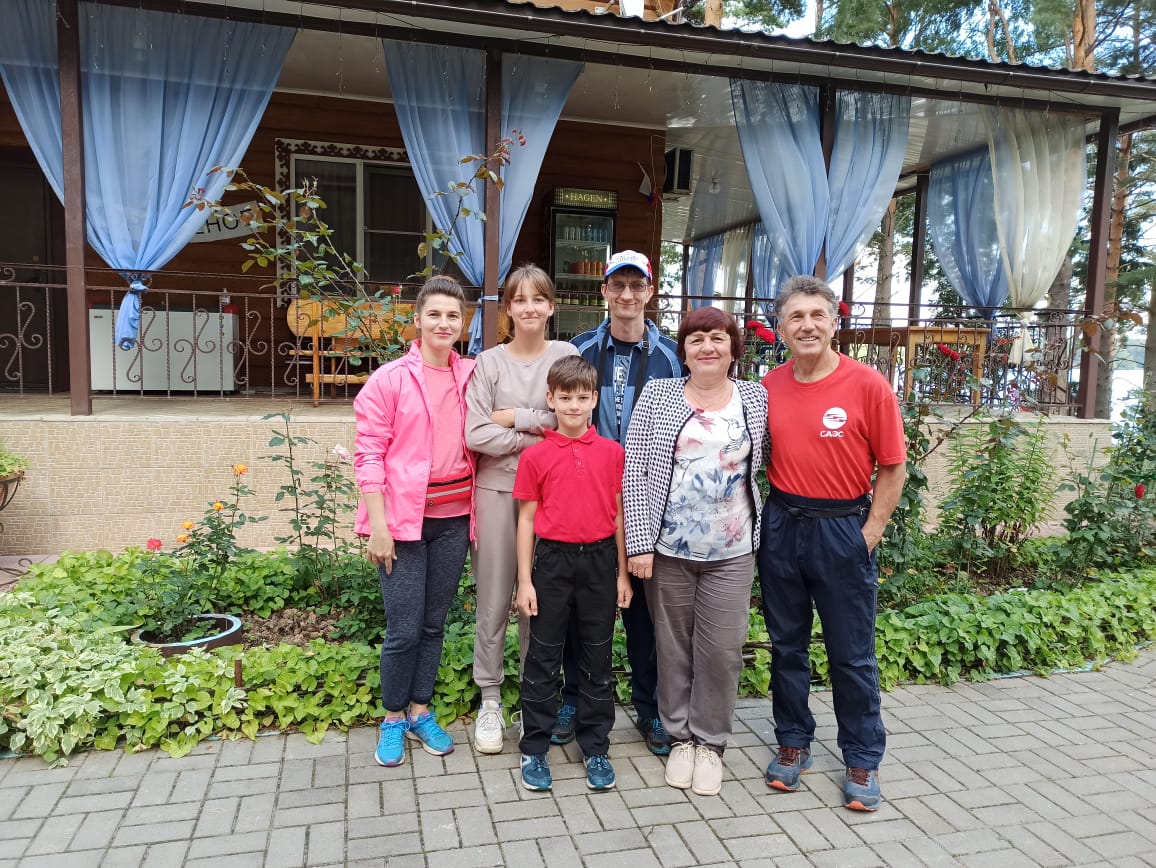 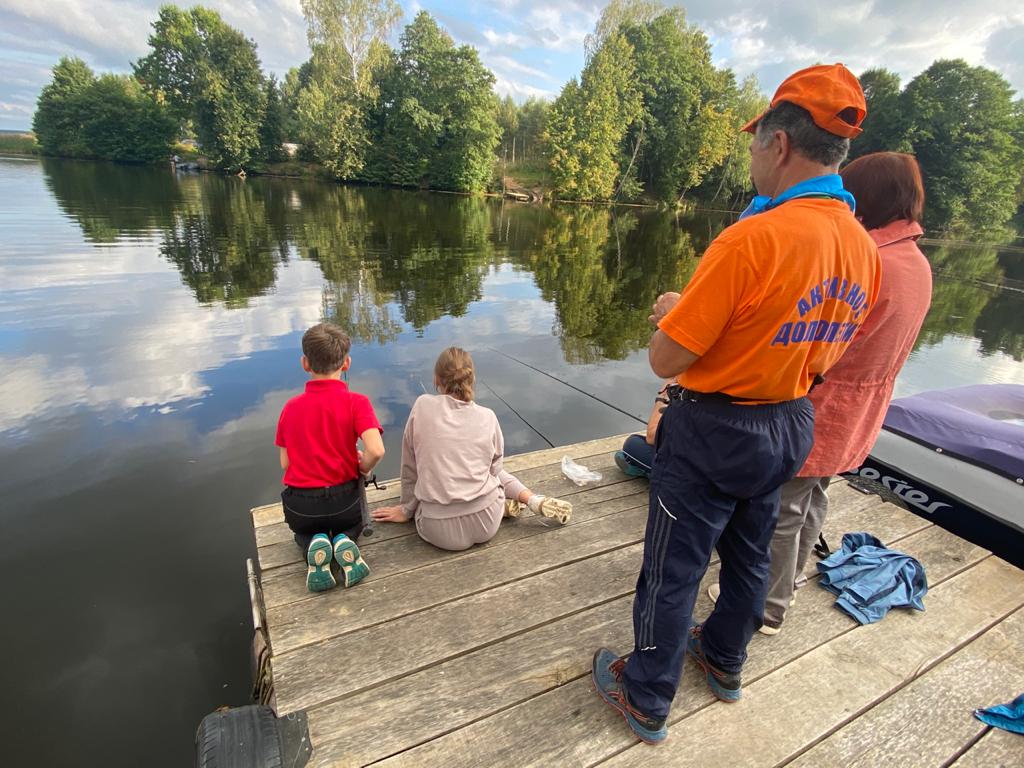 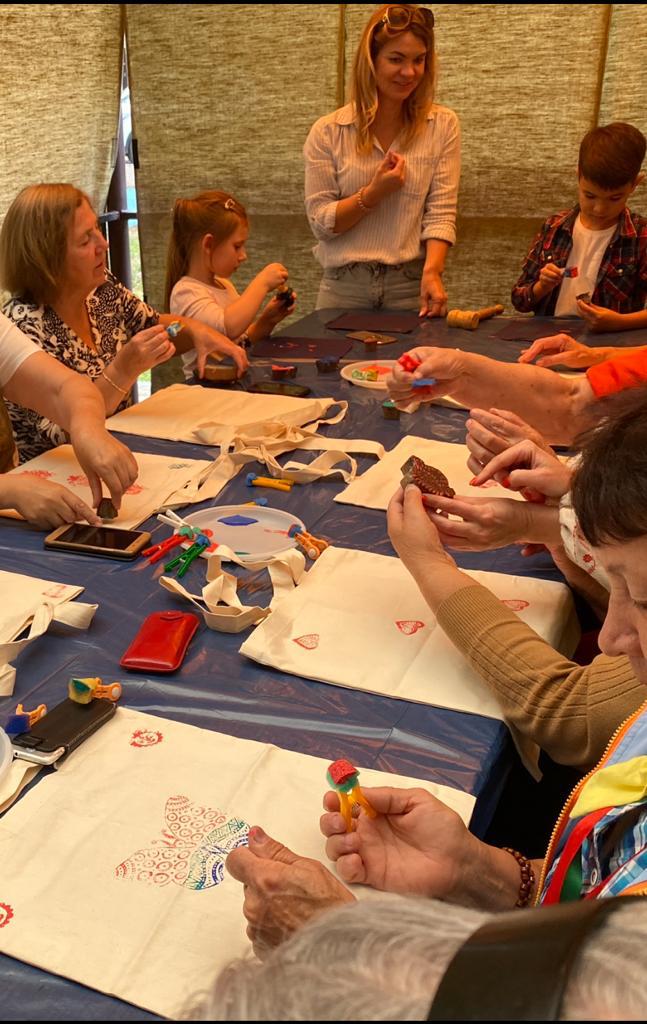 В рамках проекта организована «встреча поколений»
НАИБОЛЕЕ ПРОДУКТИВНОЕ ОБЩЕНИЕ - В КРУГУ
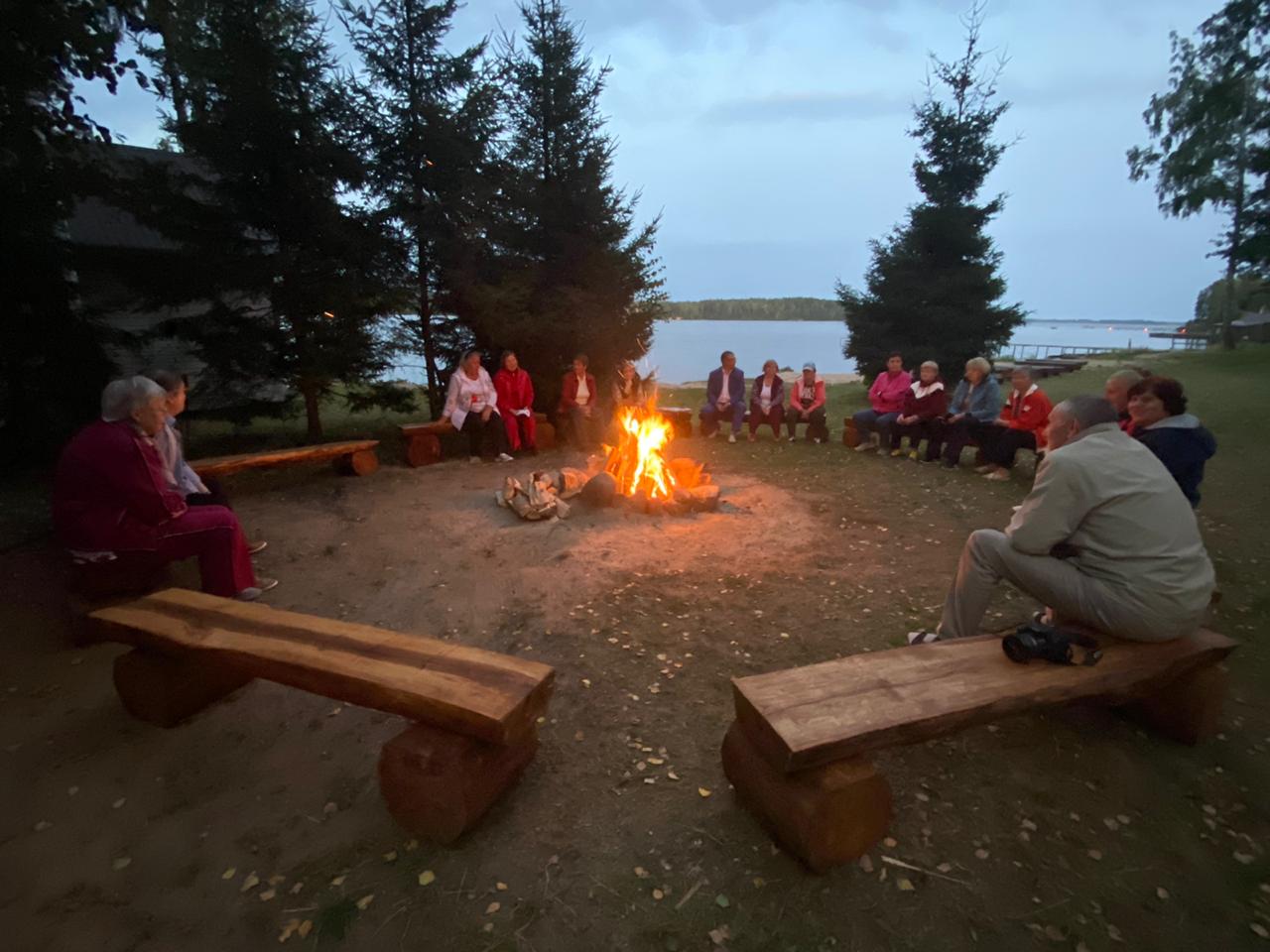 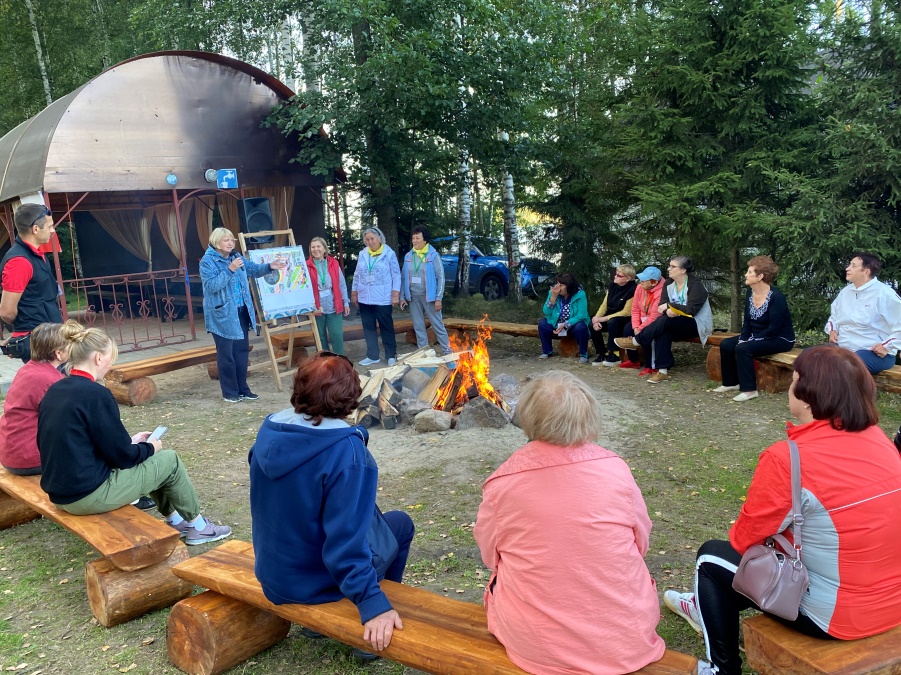 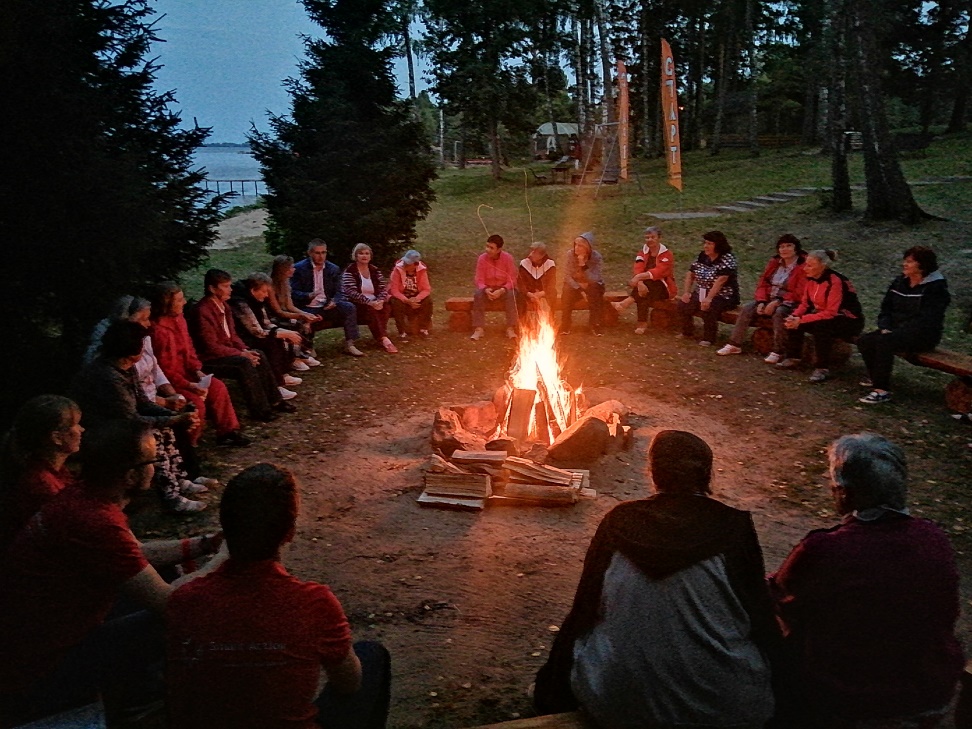 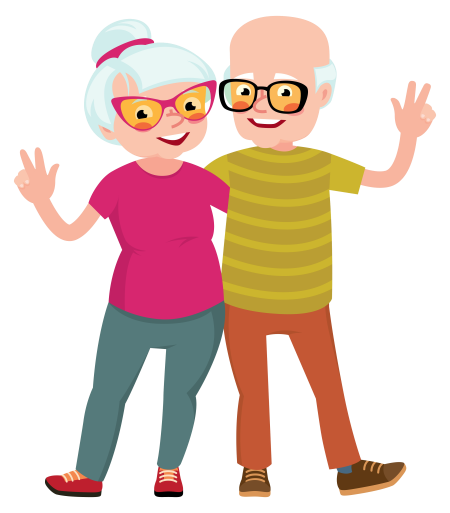 ТОРЖЕСТВЕННОЕ ЗАКРЫТИЕ СОЦИАЛЬНО- КУЛЬТУРНОЙ СМЕНЫ  «АКТИВНЫЙ ВОЗРАСТ»
Вручение книги «хранителю» для будущих смен «Активного возраста»
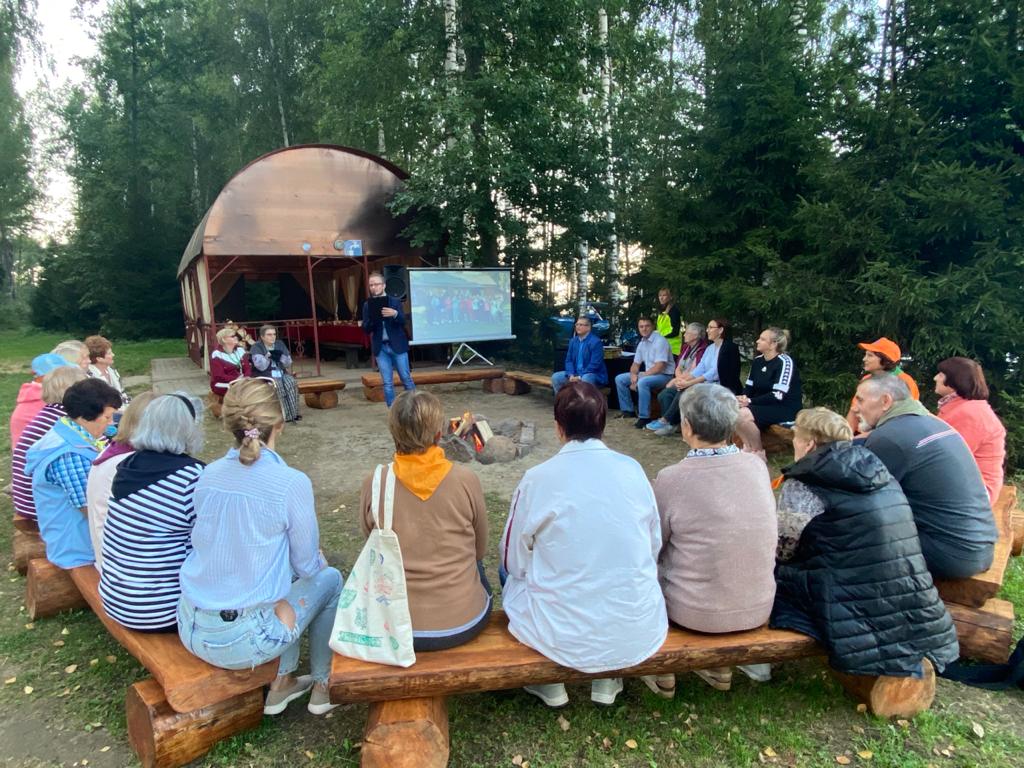 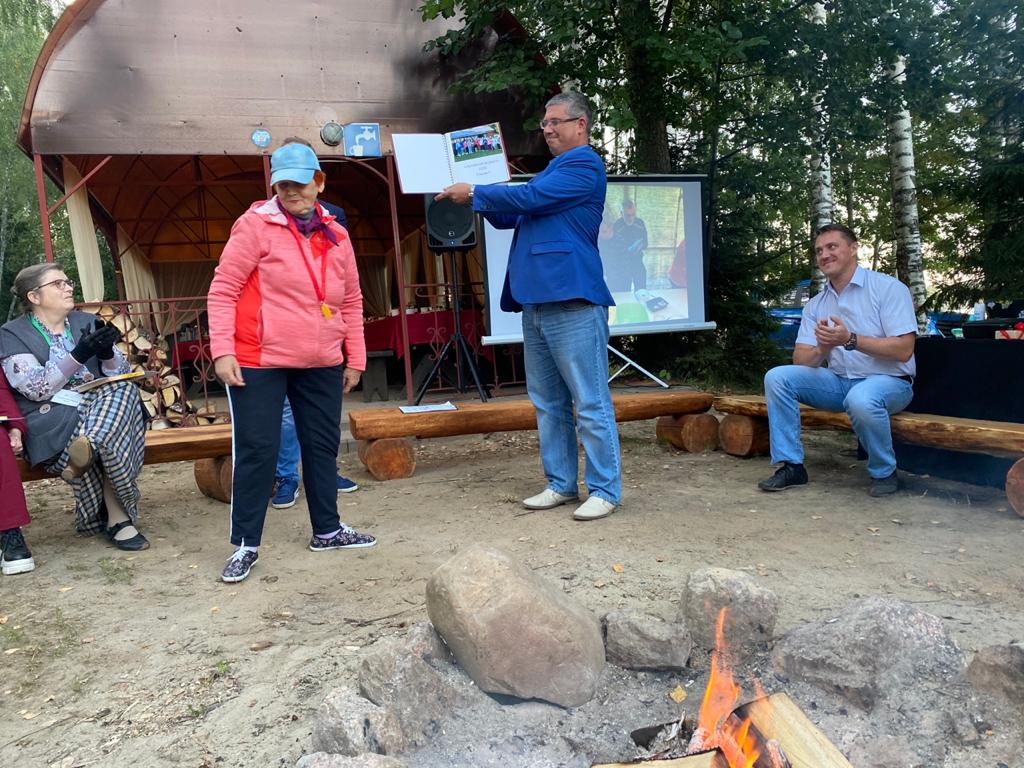 Участники смены сочинили и прочли благодарственную оду для всех, кто создал и реализовал данный проект
Приятные  воспоминания 
Новые знакомства
Интересное общение
Познание нового
Понимание власти
Ориентиры на активность
Планы на участие в местном самоуправлении
Возможность сохранить и передать традиции
Надежда  на продолжение проекта
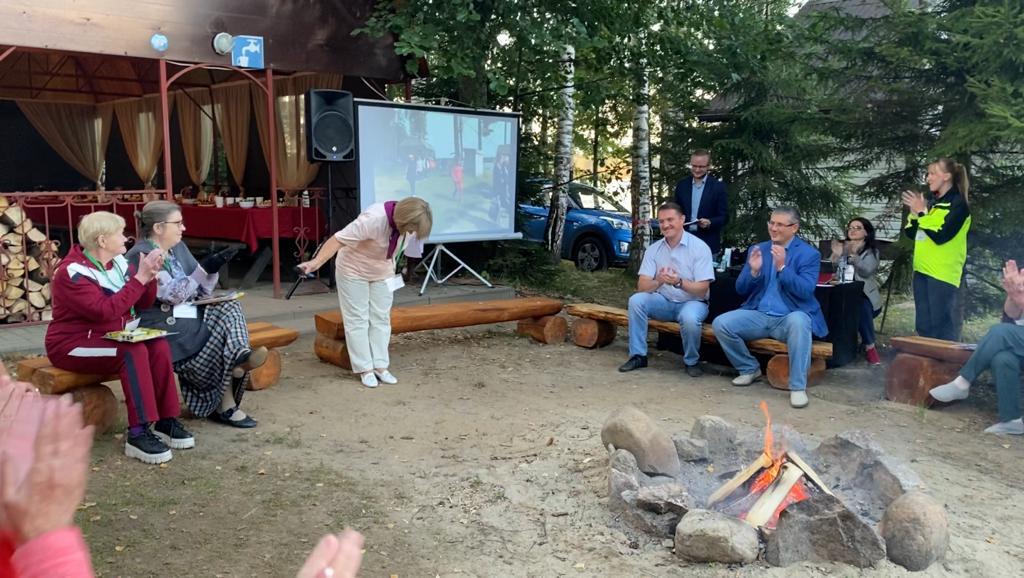 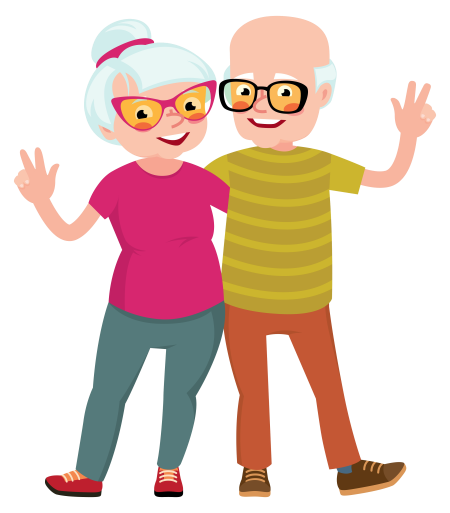 Результаты социально – культурной смены «Активный возраст»